Introduction to Public Financial Disclosure
Instructor: Cheryl Kane-Piasecki
Part 3: 
   Play Your Part
Know Your Role
Play Your Part
Who Certifies?
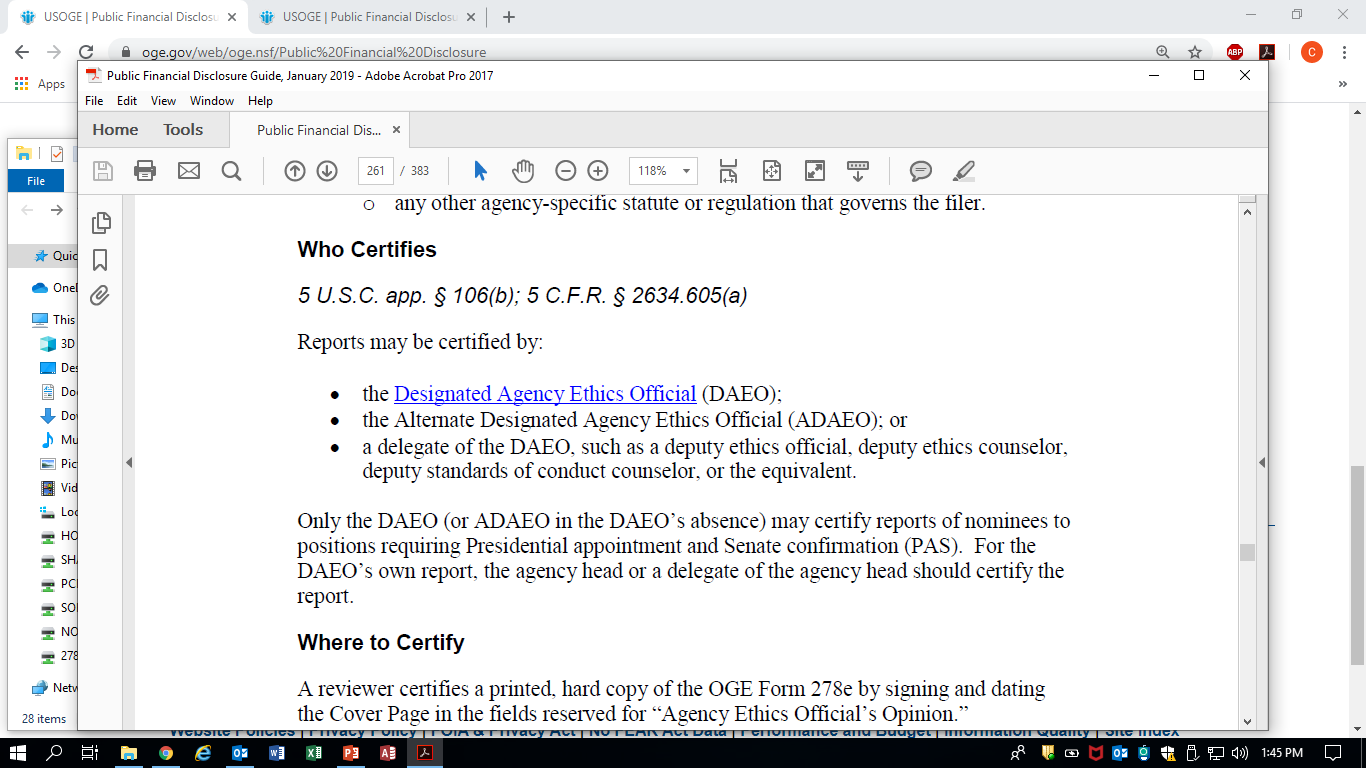 Who Can Review?
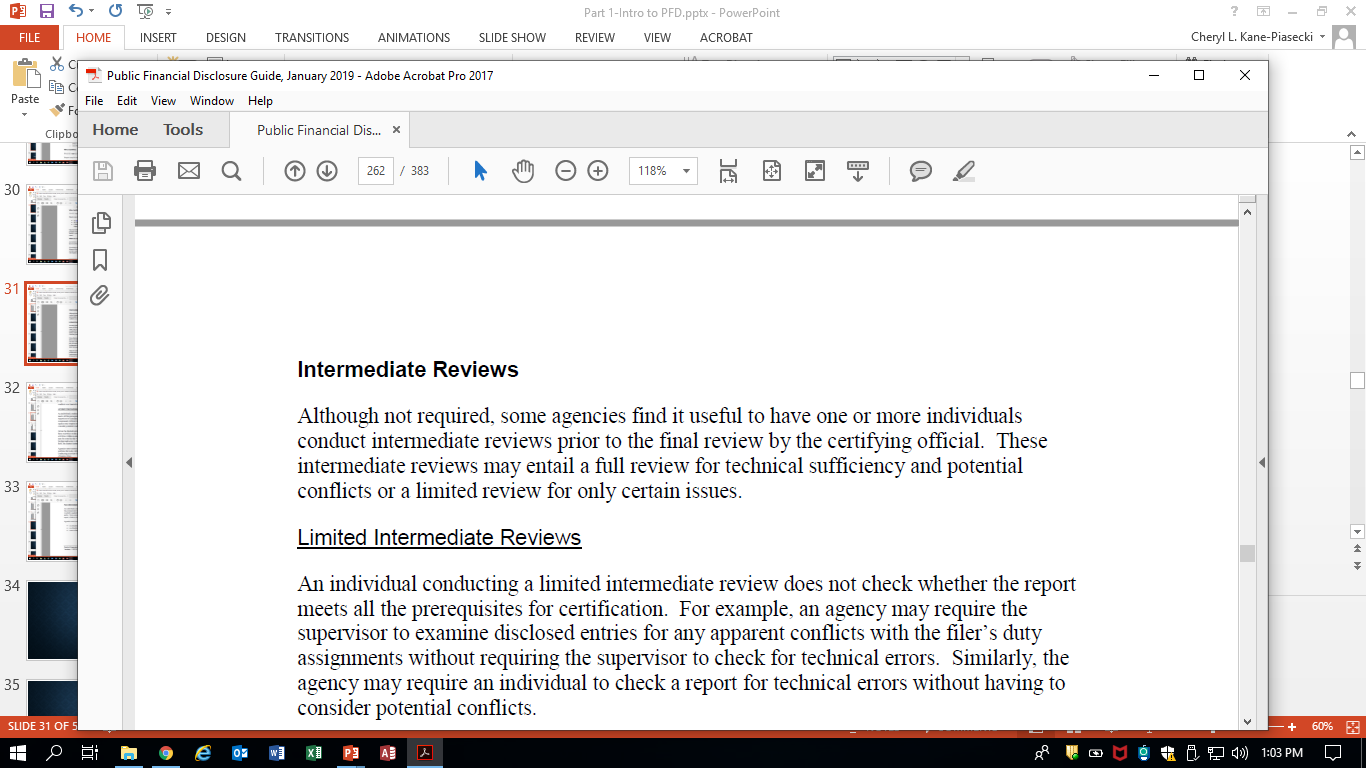 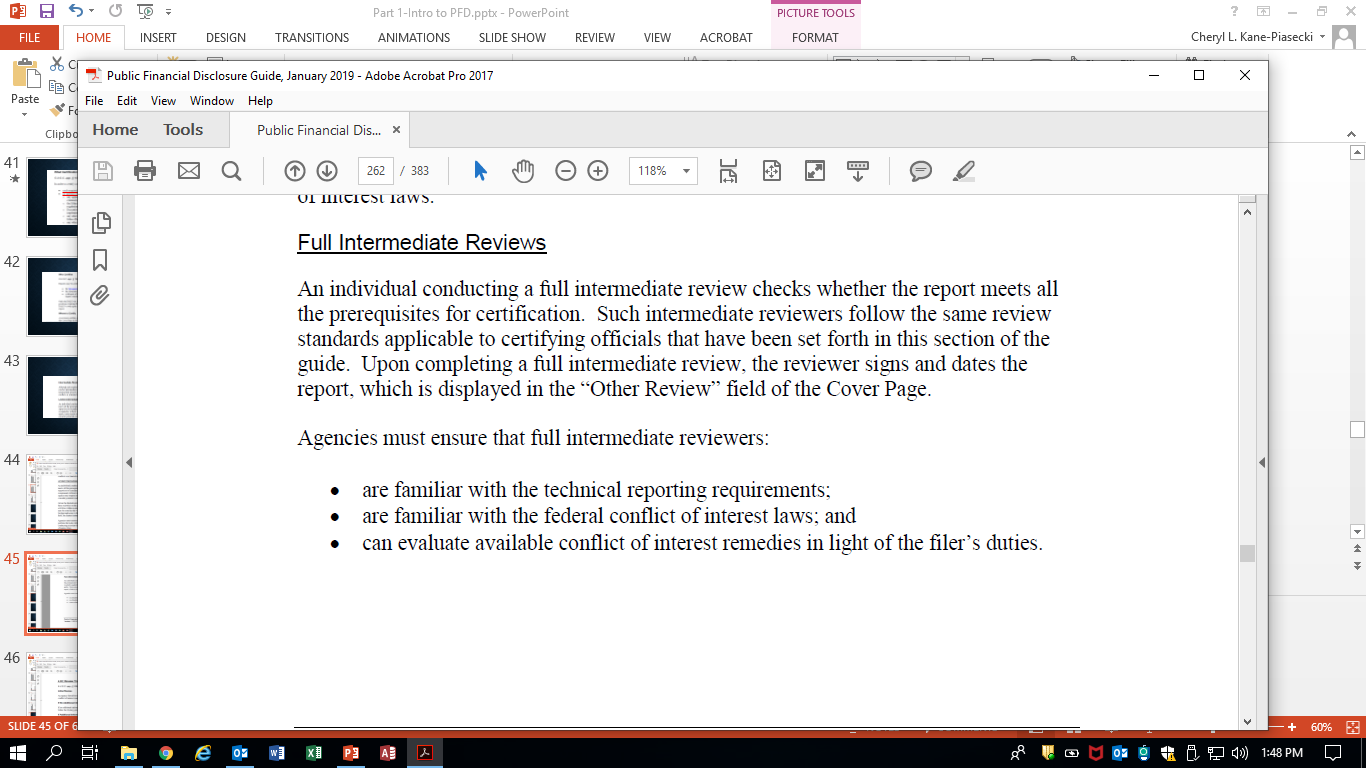 Who Can Review?
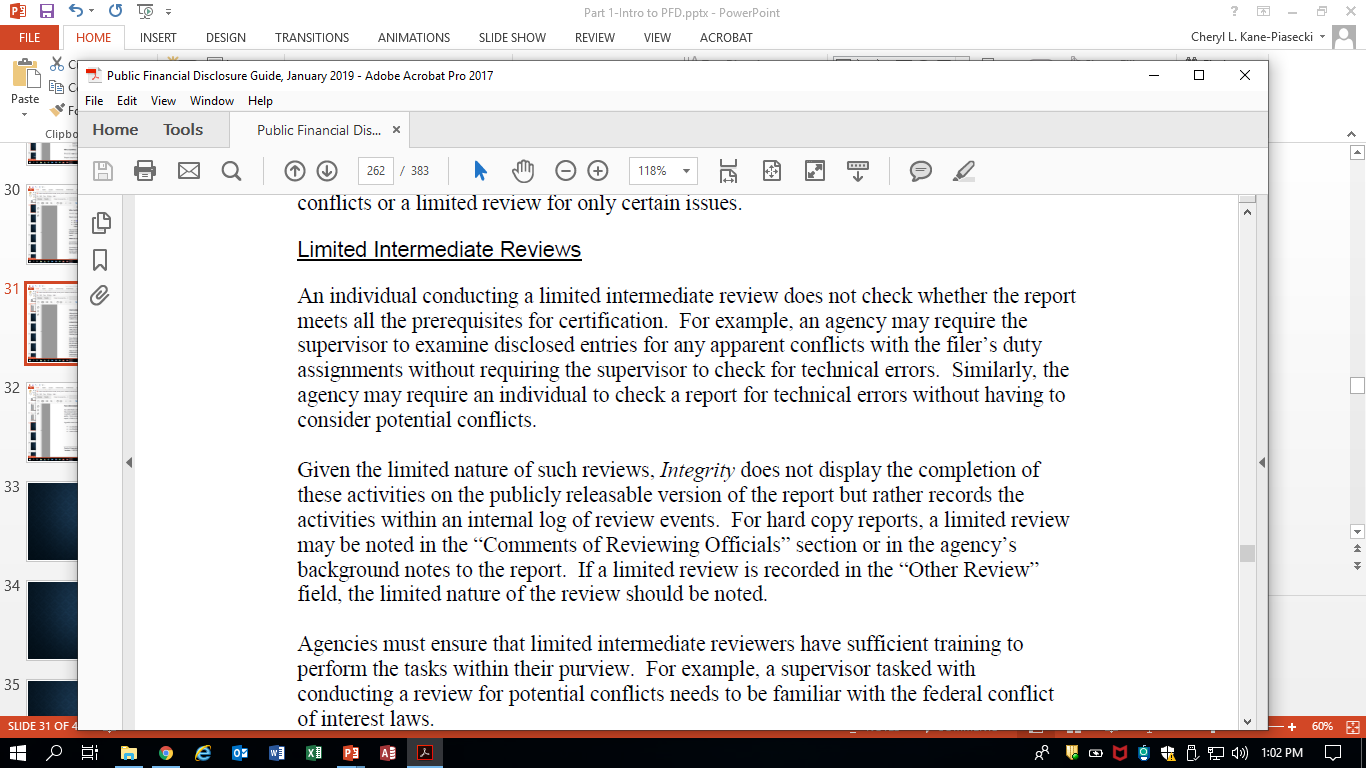 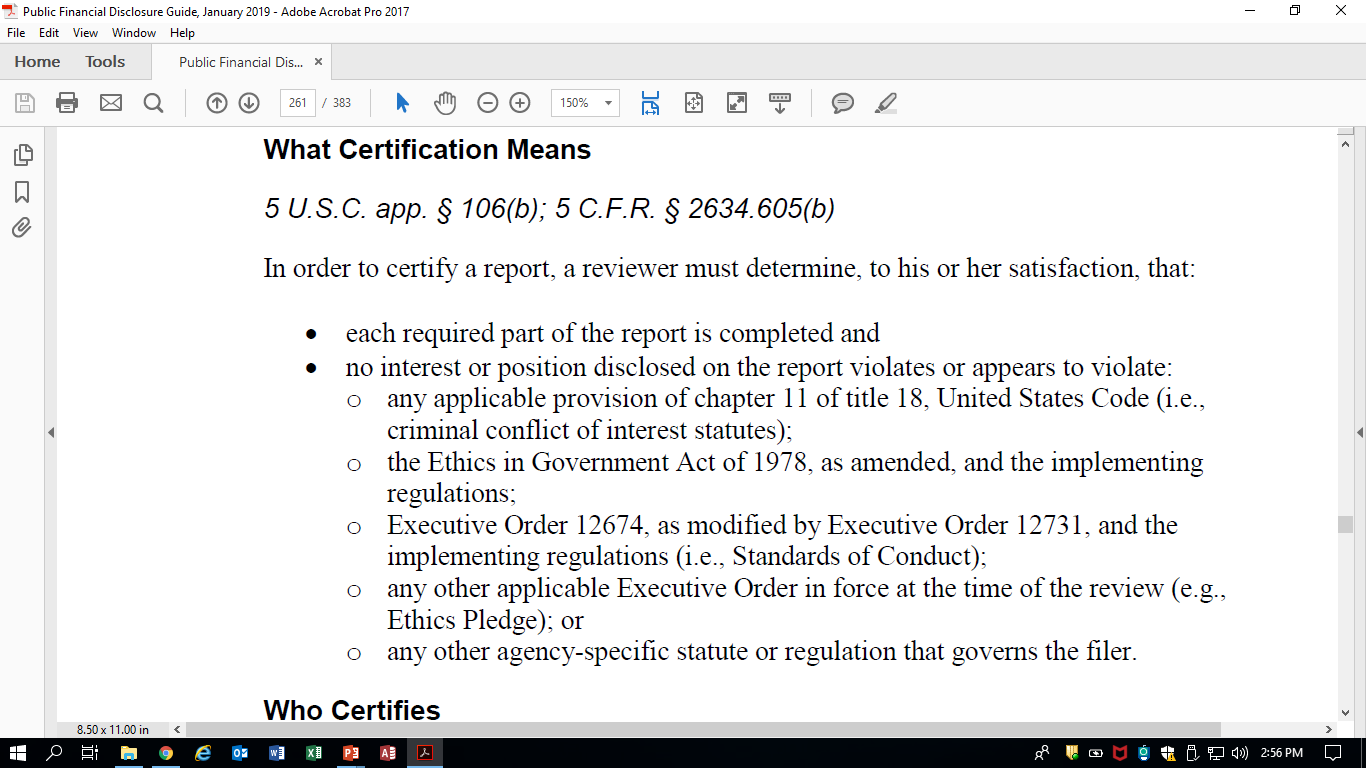 Timely Review
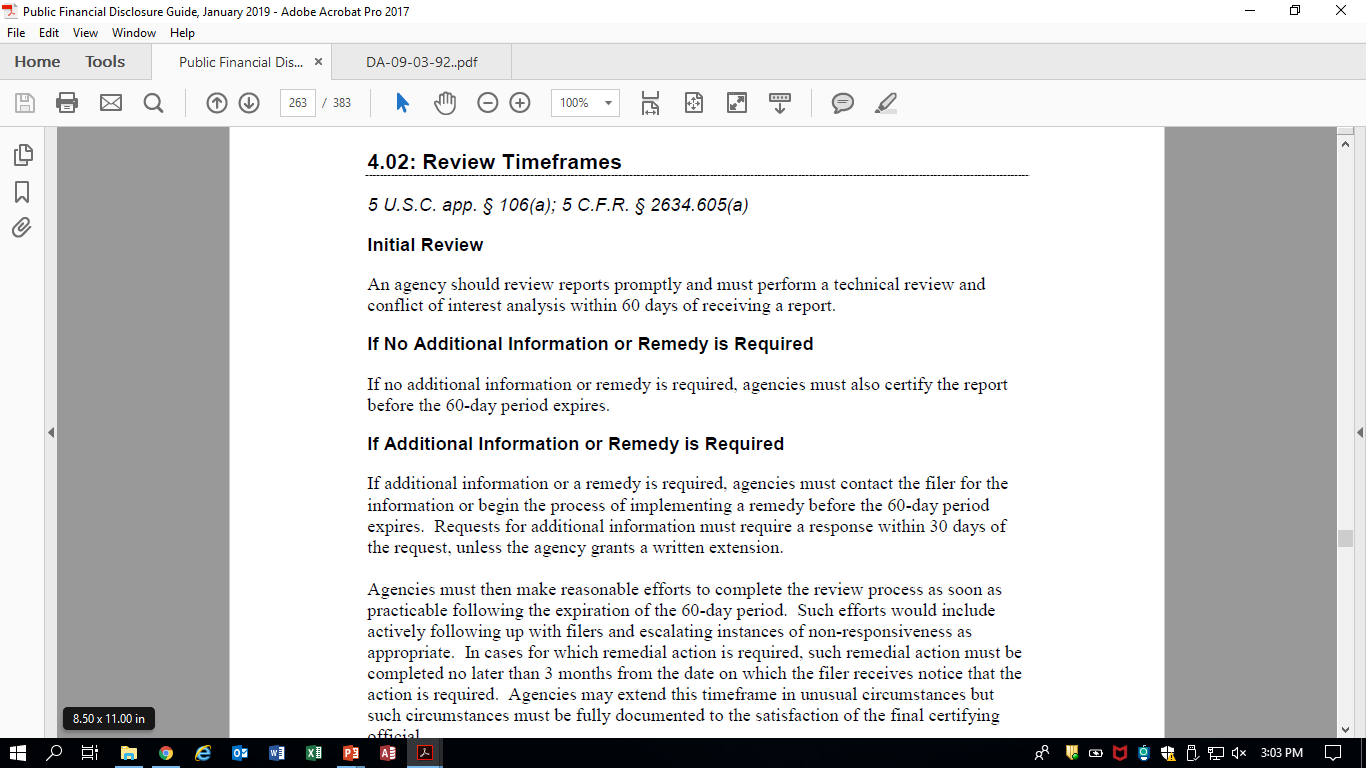 >60 days document
SUBSTANTIVE REVIEW
Criminal statutes—18 USC 201-209
Standards of Conduct—5 CFR 2635
Agency-specific regulations
* This is a non-exhaustive list
REVIEW Goals
Prevent where possible
Fix when found
Primary Authority:
18 USC 208
Financial Conflicts of Interest
Identifying Conflicts
KEY AGENCY RESOURCES
Agency Supplemental Regulations/Prohibited Holdings

Contractor/Grantee Source Lists
Description/Knowledge Of Filer’s Duties


Filer’s Prior Reports/Reviewer Notes
Conflicts of Interest
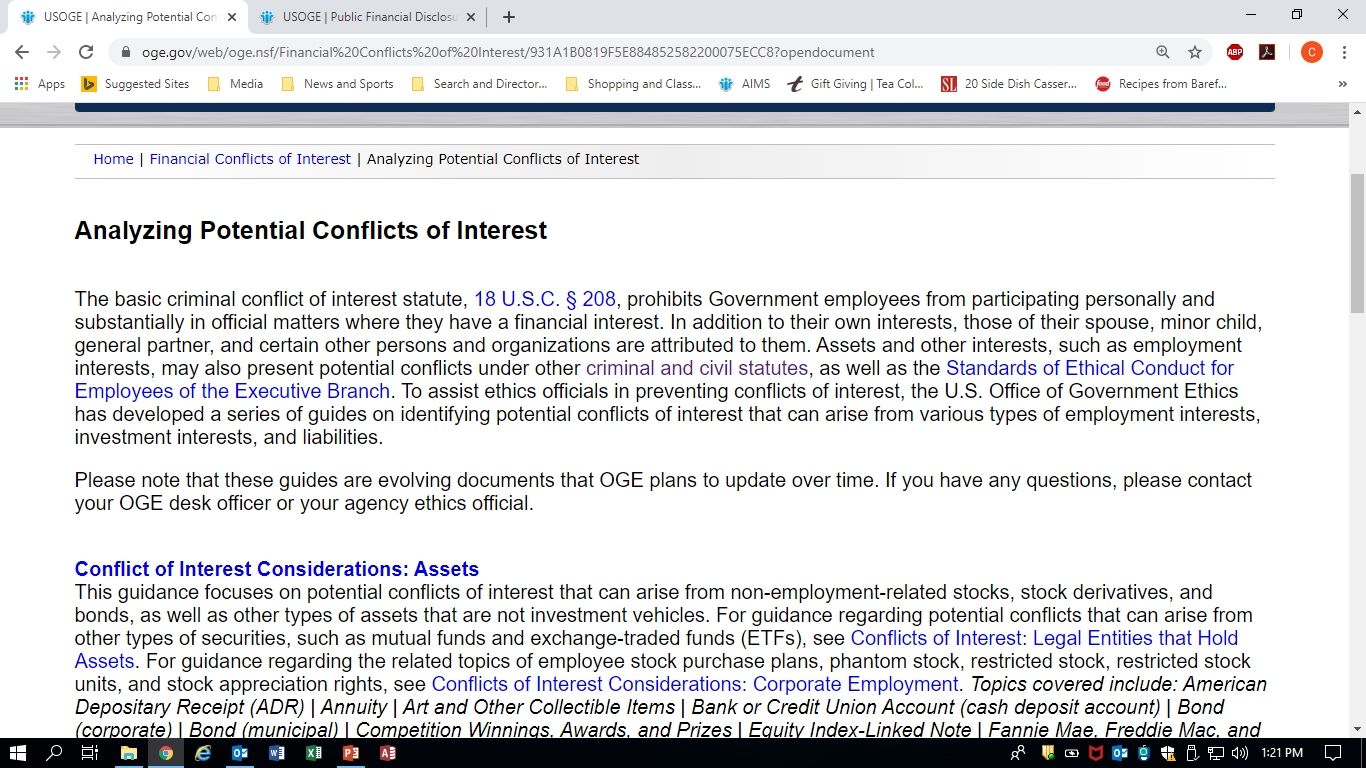 Other Common Ethics Issues
Impartiality/Misuse
Current/ Former non-federal employer
Spouse’s non-federal employer
Businesses/partnerships

Outside Activity Prior Approval
Teaching, Speaking, Writing (2635.807)
Use of title, position, information
Representational services/advocacy
Remedies
Substantive Training Resources
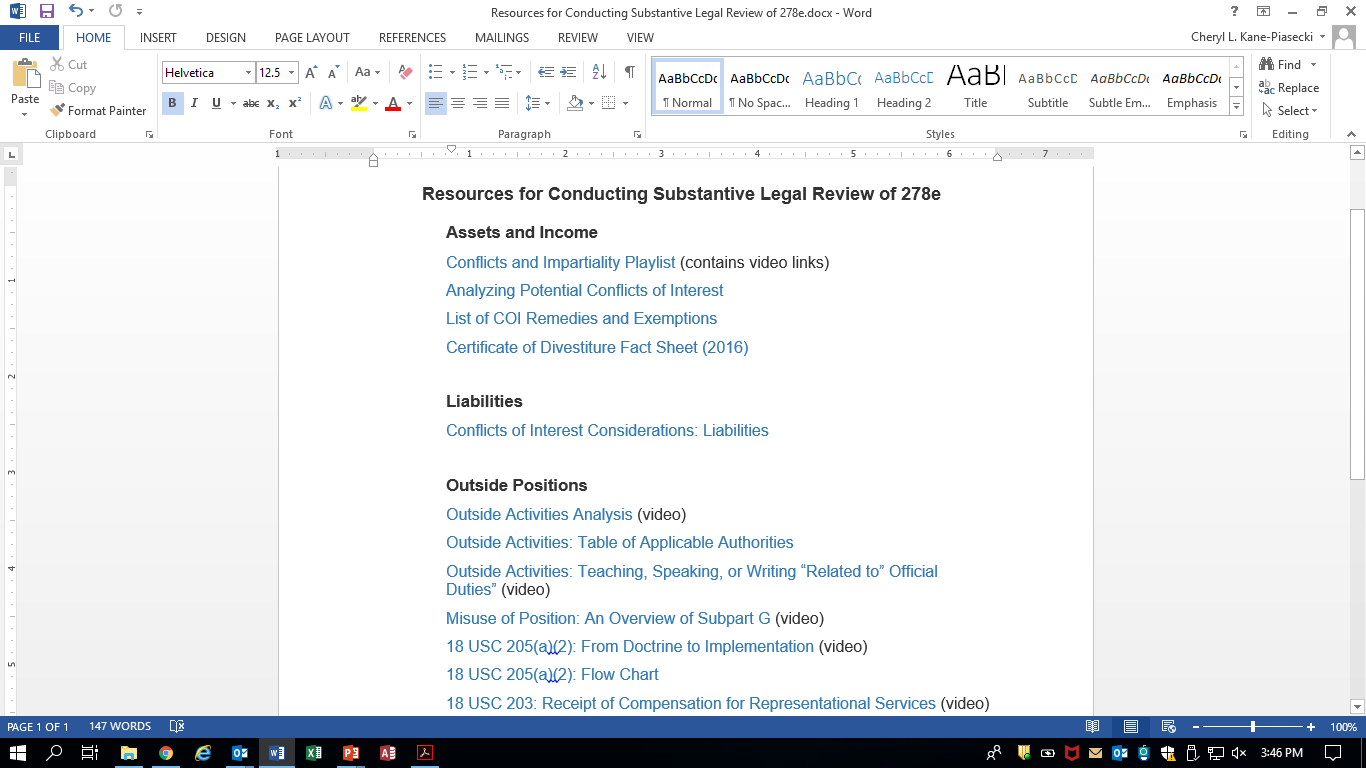 IEG Resource Library
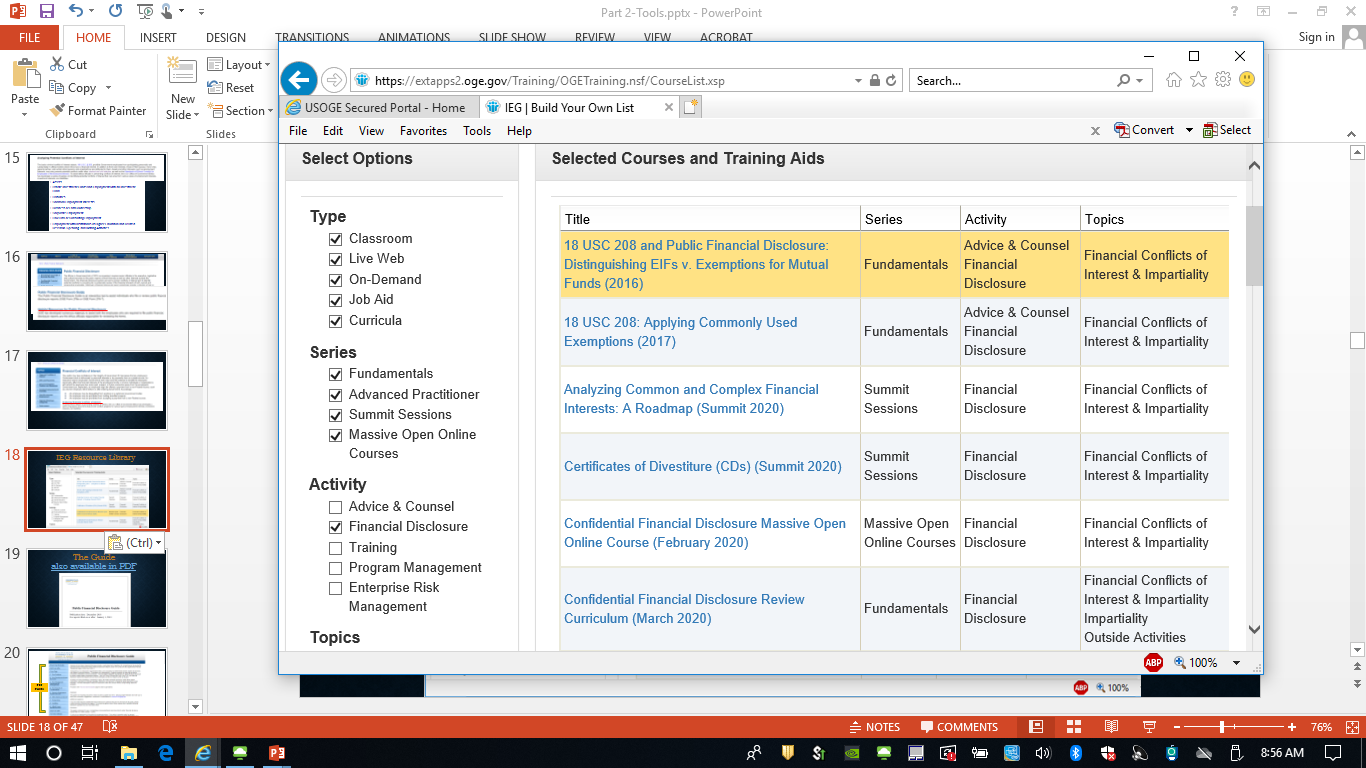 Technical Review
Financial disclosure regulations—5 CFR 2634
Section 2 of The Guide:
FORM 278e
Instructions—They ARE for Everyone
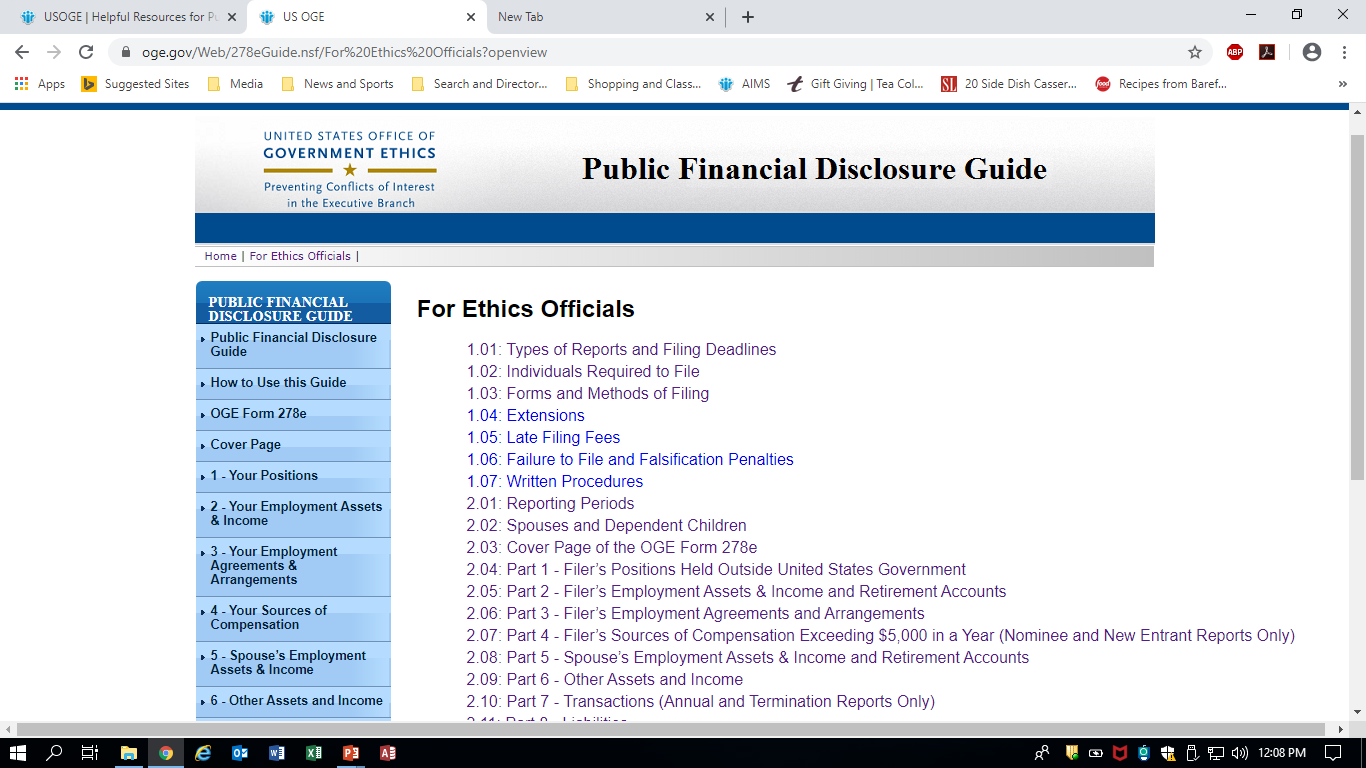 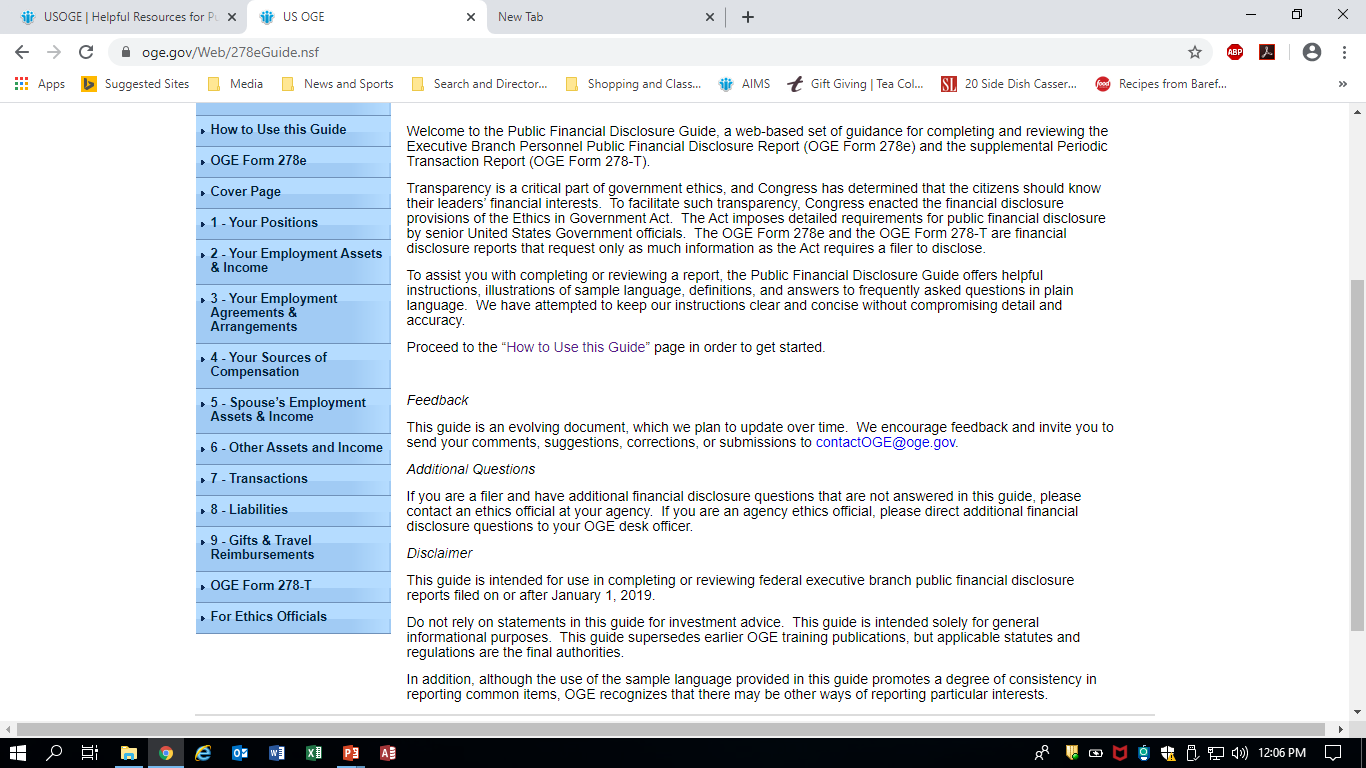 For 
Filers
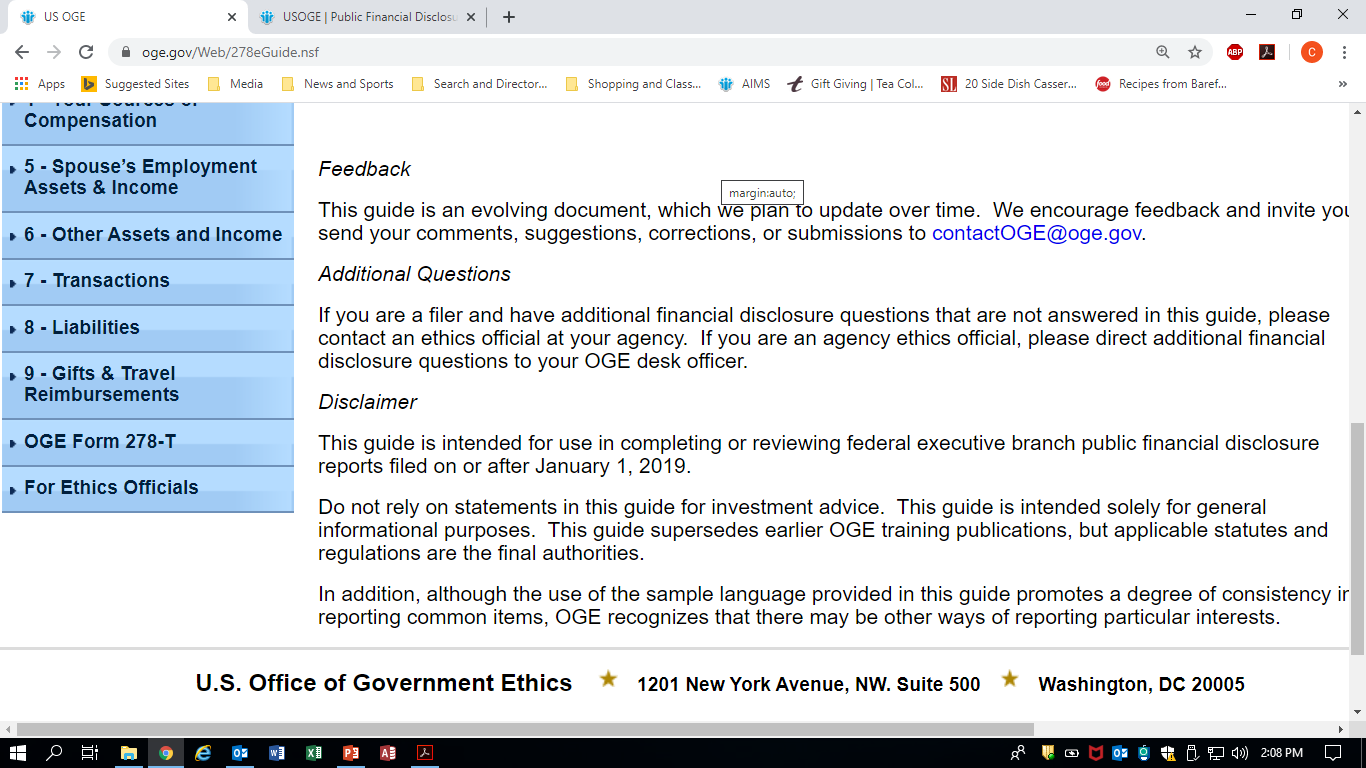 FOR YOU
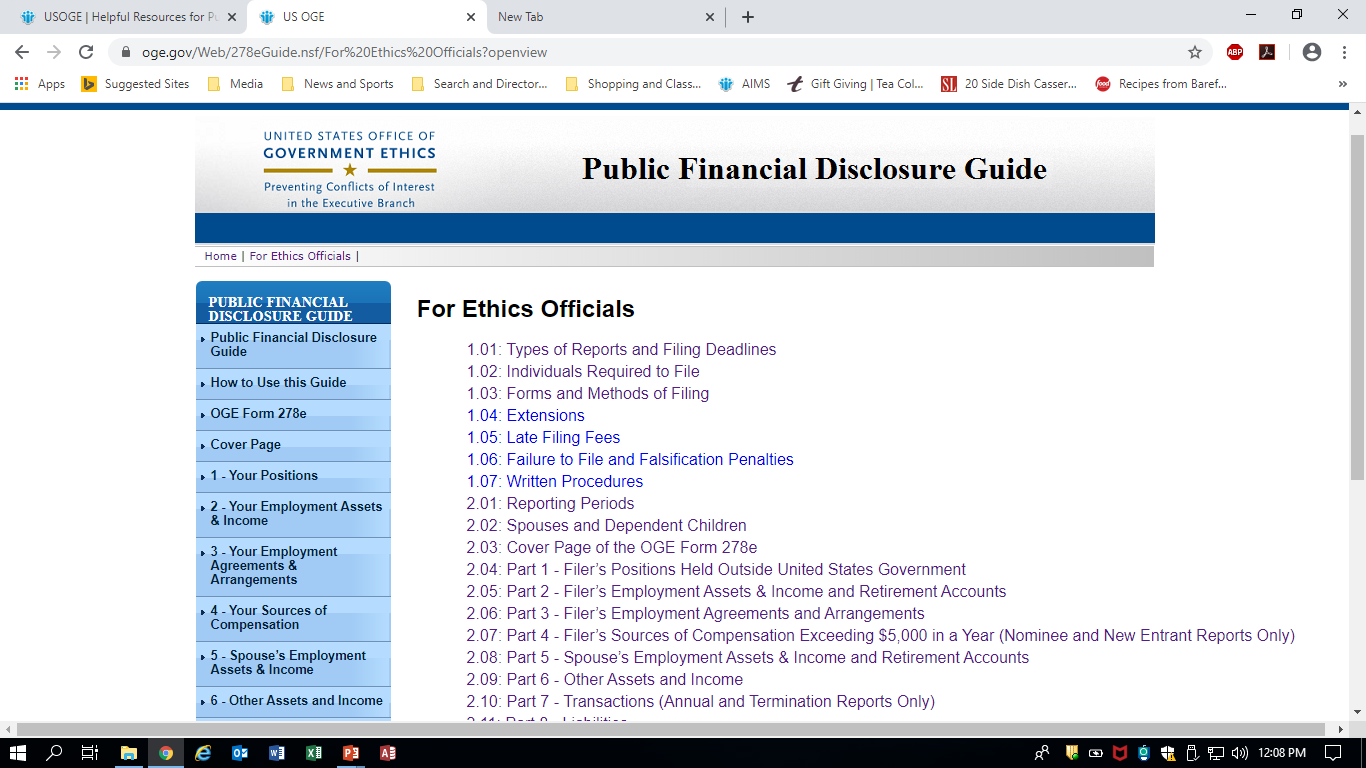 For 
Filers
SECTION 2— The 278e
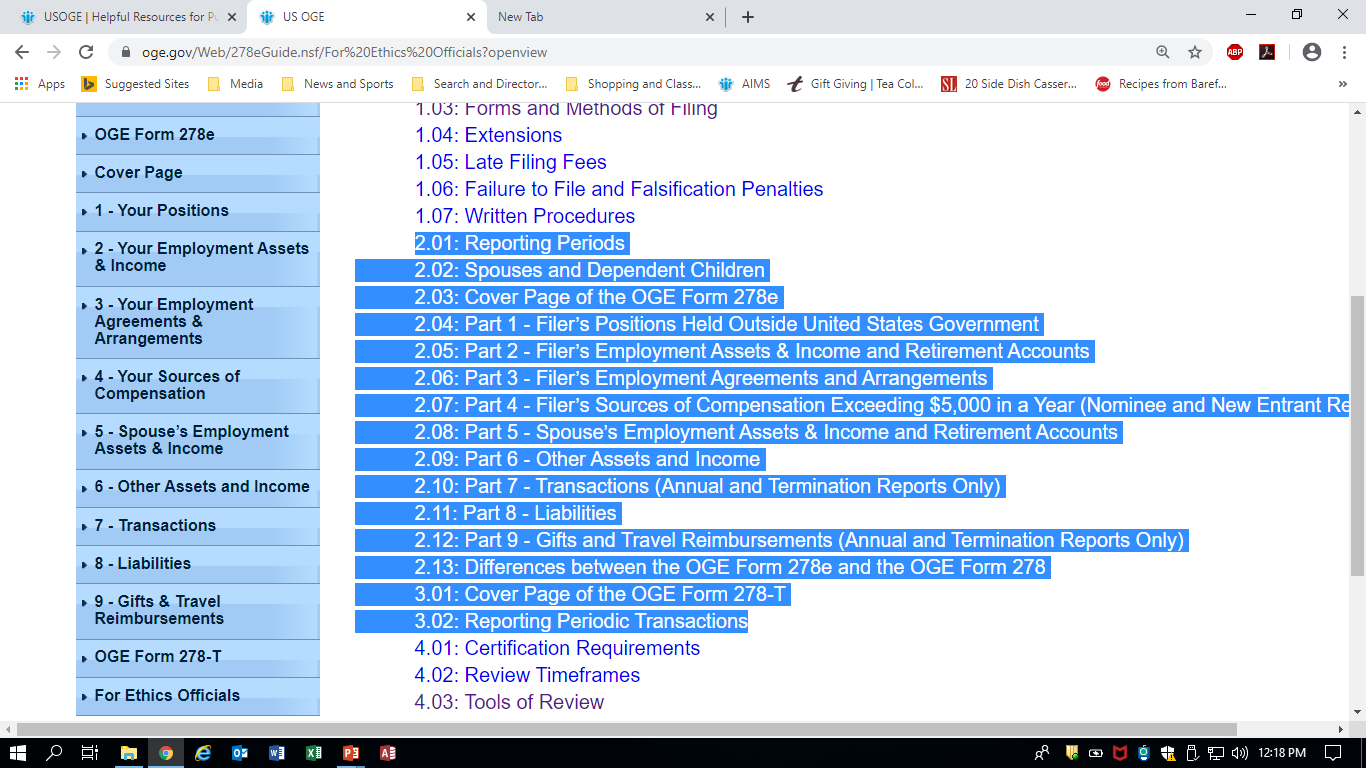 Whose Information To Report
Filer/Spouse/Dependent Child
Filer Only
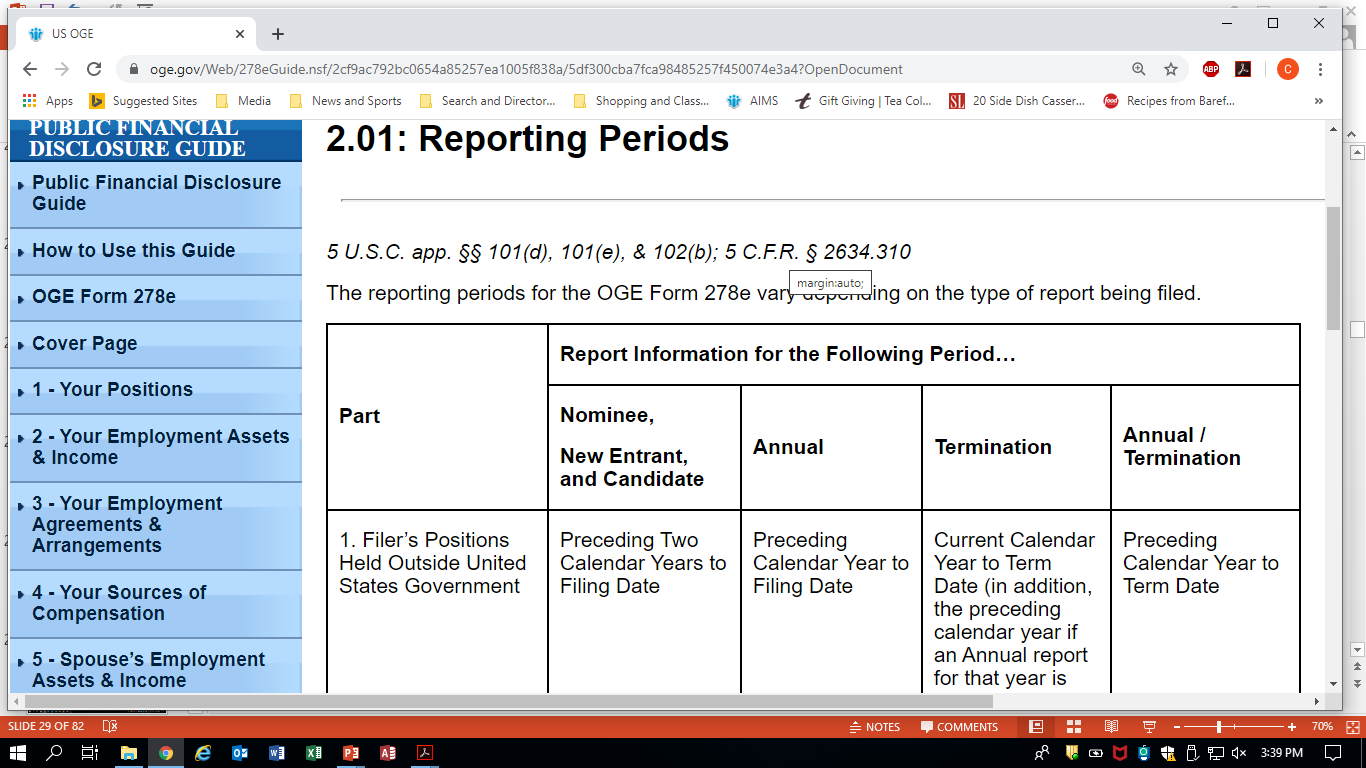 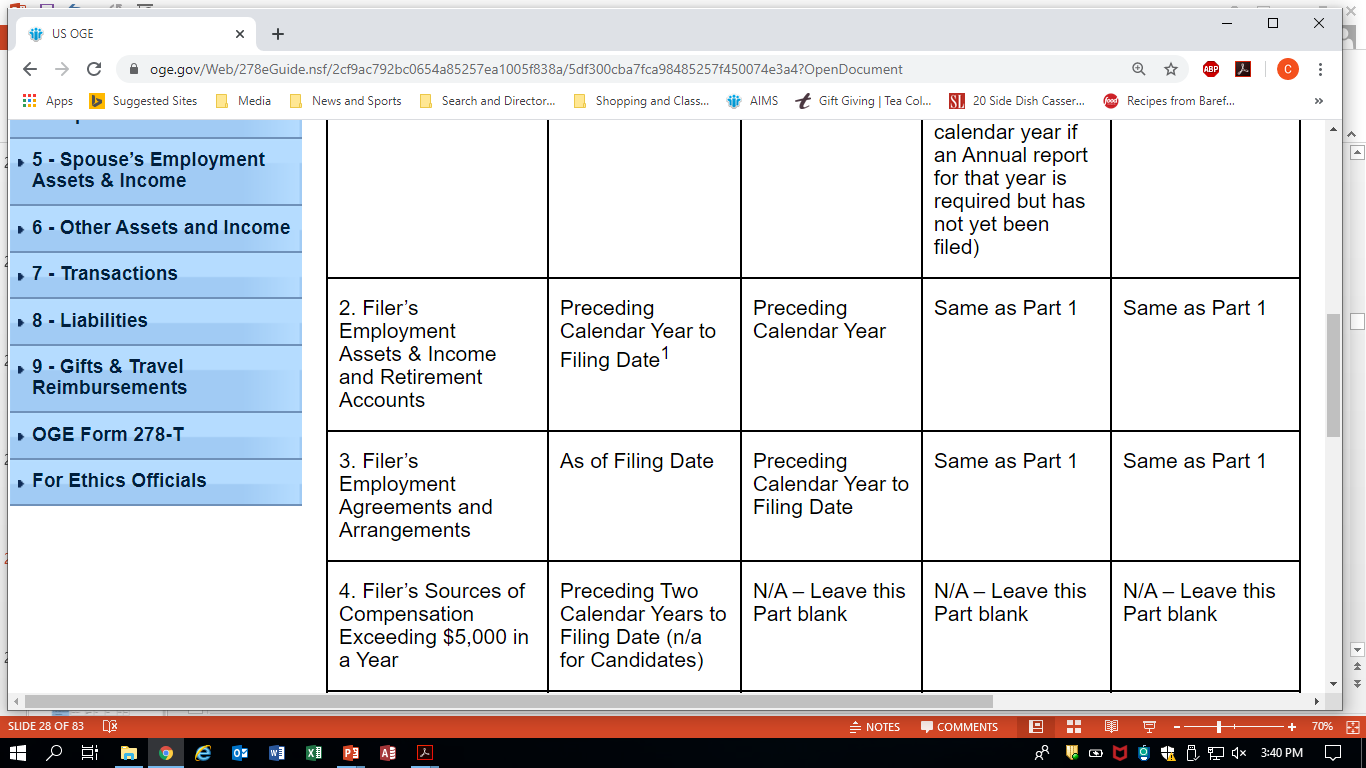 Spouses and Dependent Children
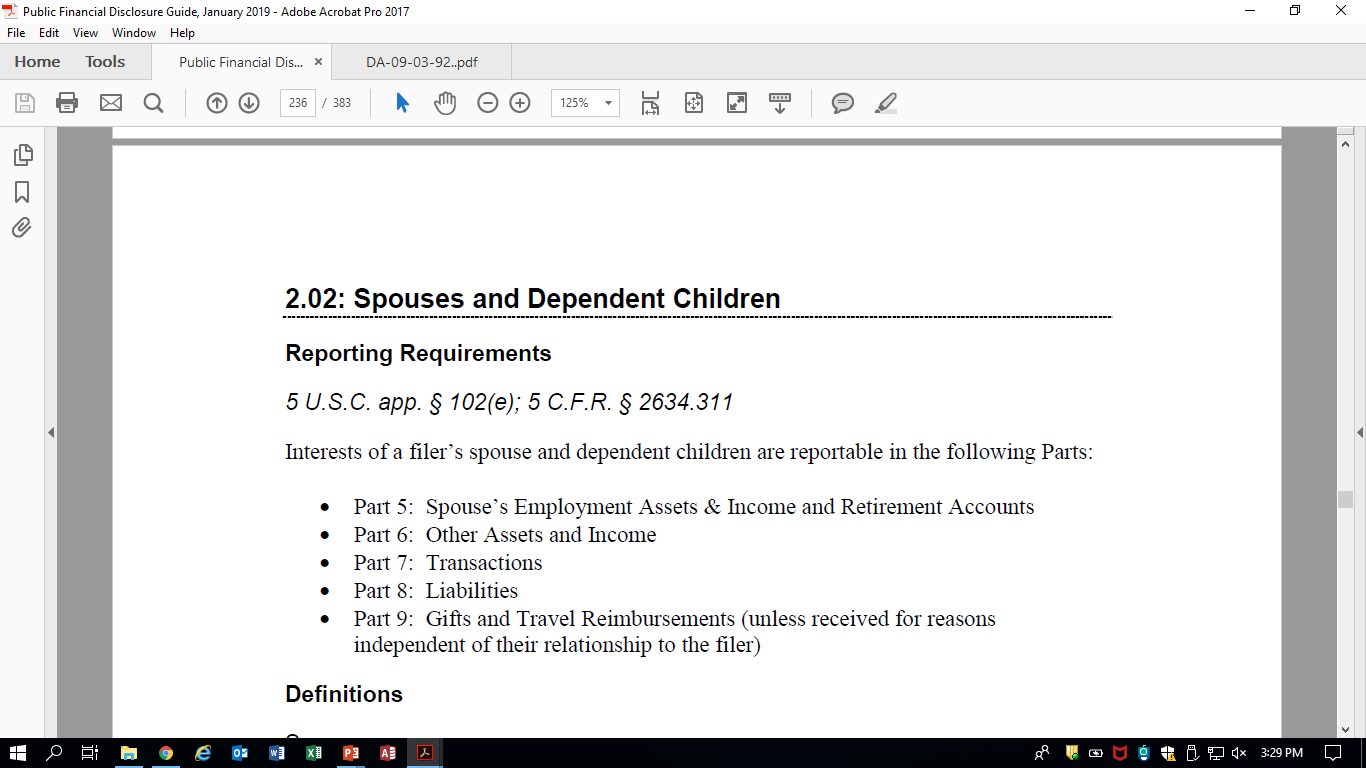 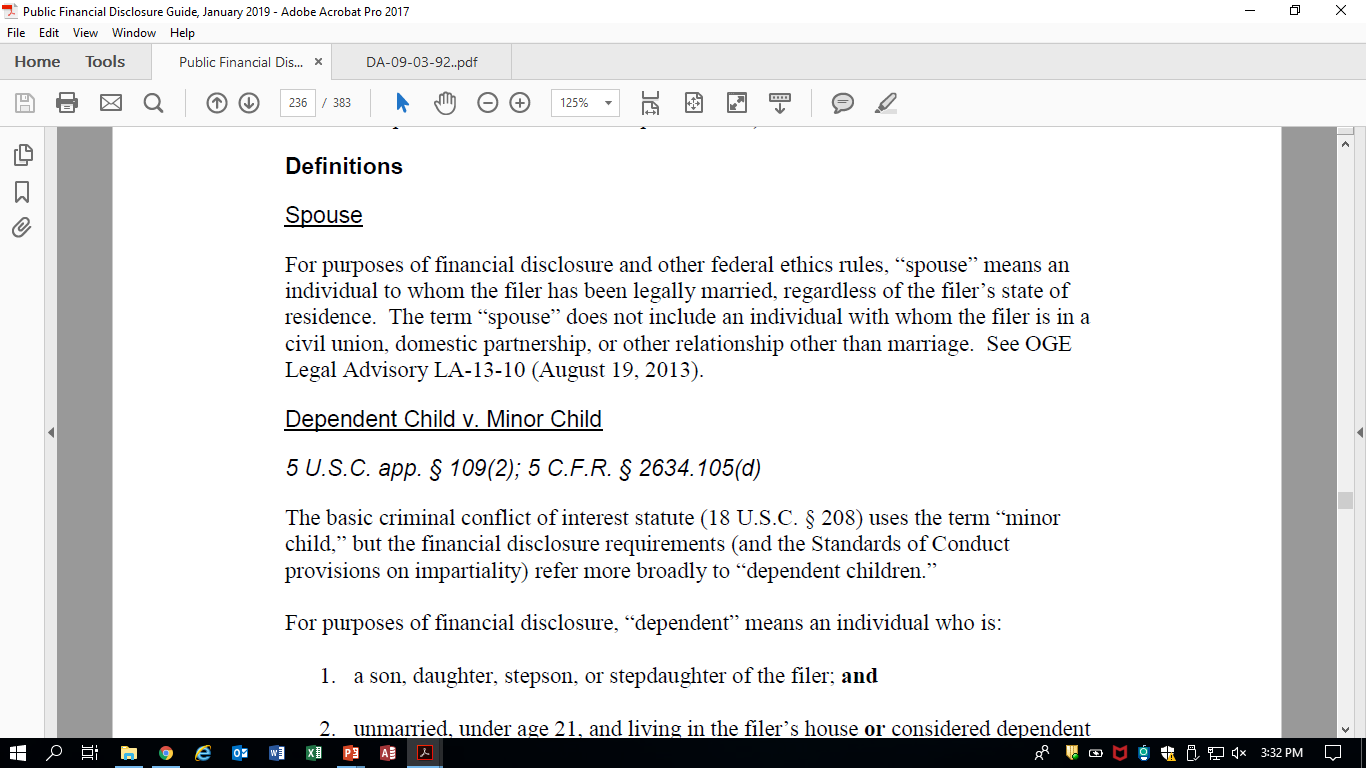 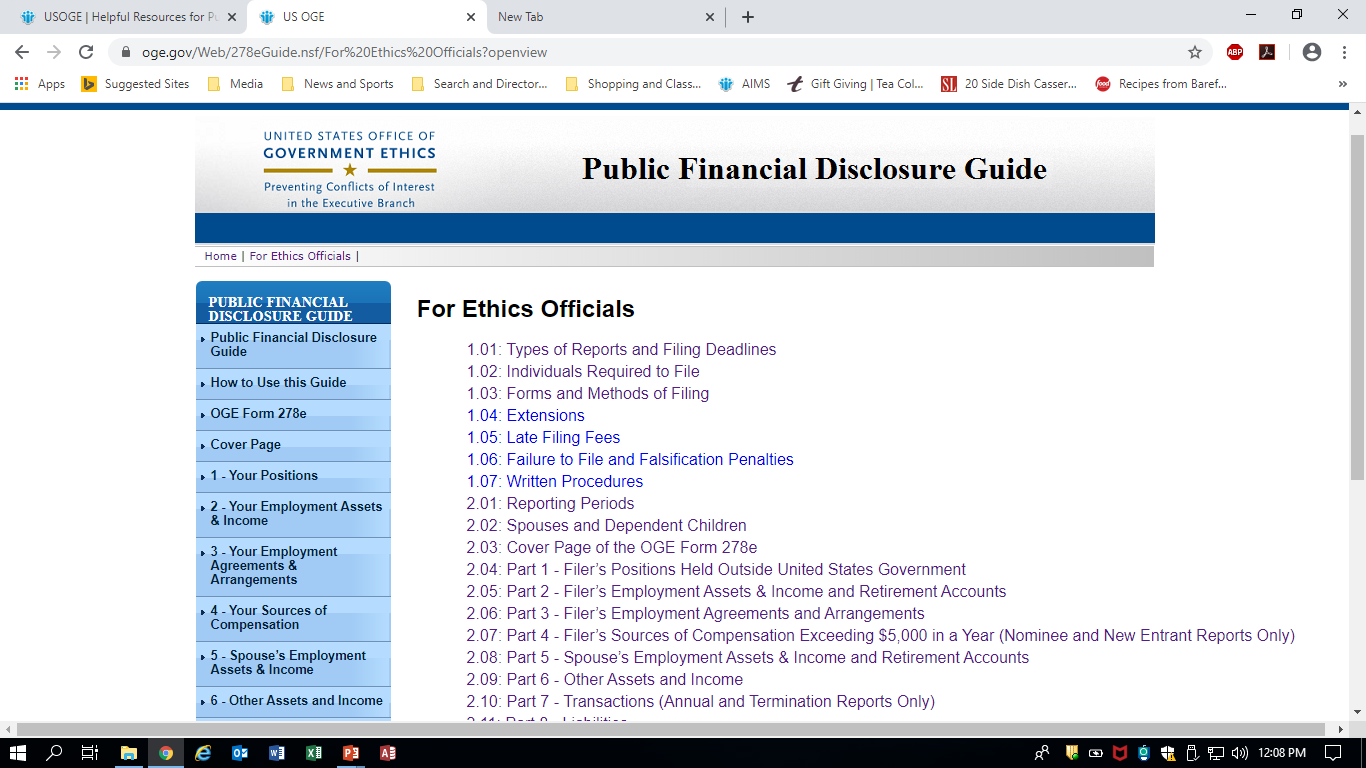 For 
Filers
Structure of the Guide
ETHICS OFFICIAL INSTRUCTIONS
FILER INSTRUCTIONS
Parts  1, 4, 7, 8 and 9
Tables with illustrative examples of correct reporting
Frequently Asked Questions
Parts 2, 3, 5, 6
Index of assets/sources of income linked to expansive instructions and FAQs
Written directions addressing
What to Report
How to Report
What Is Not Reportable
Nothing to Report
Notes for Reviewer’s Only
Part 1: Ethics Official View
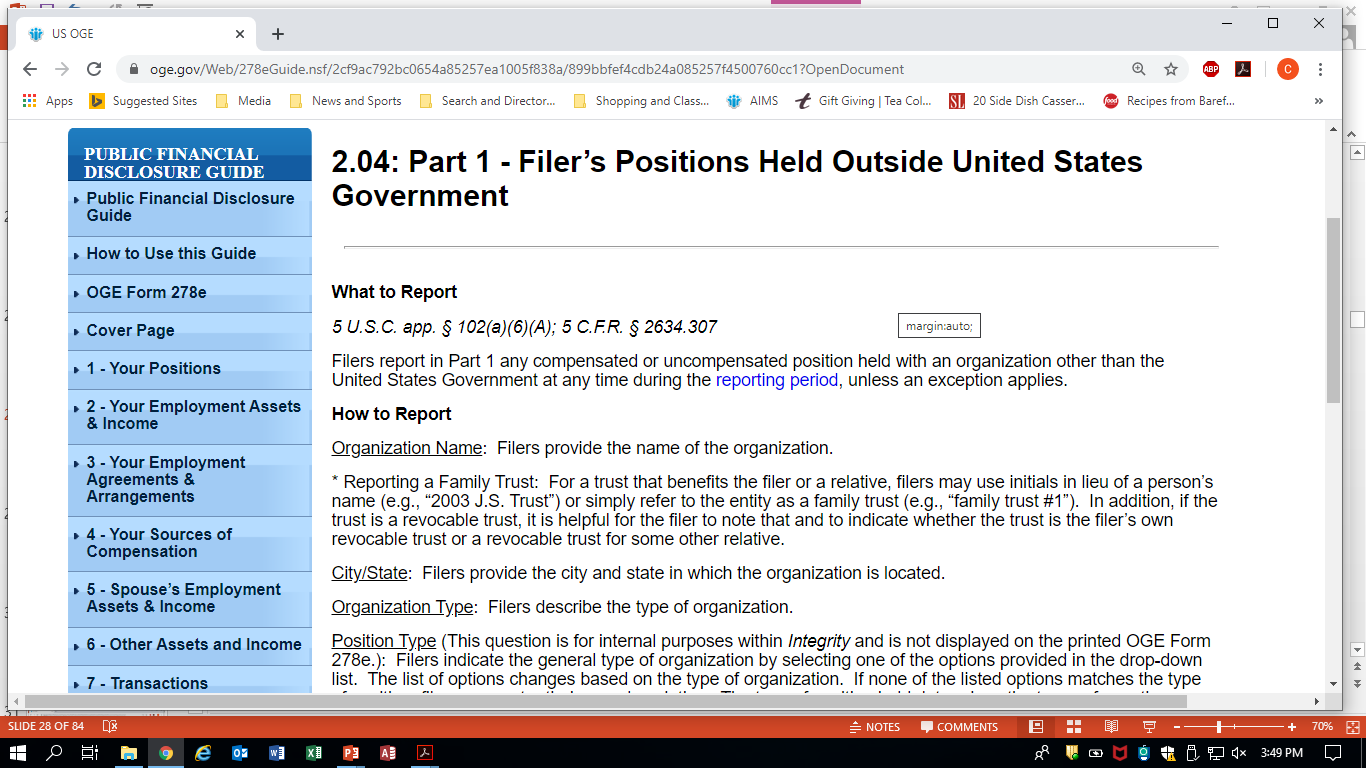 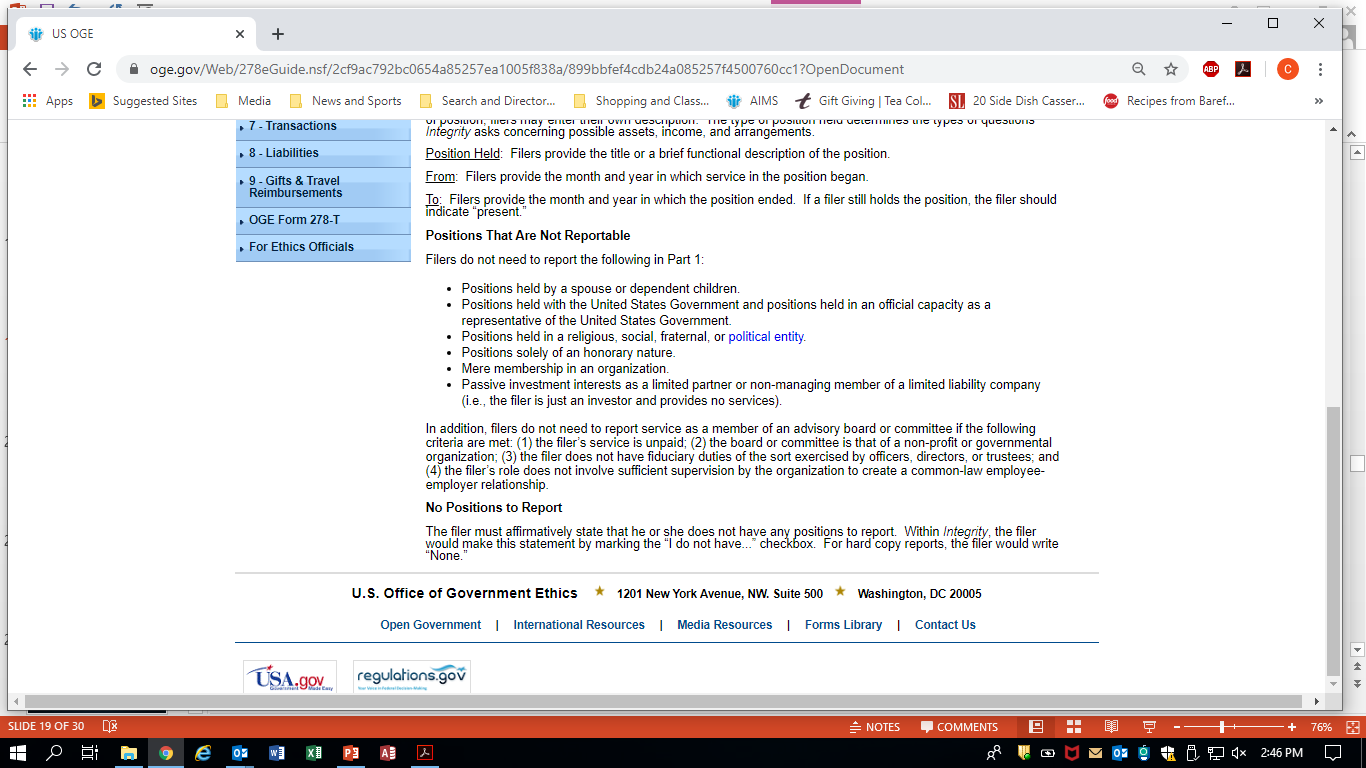 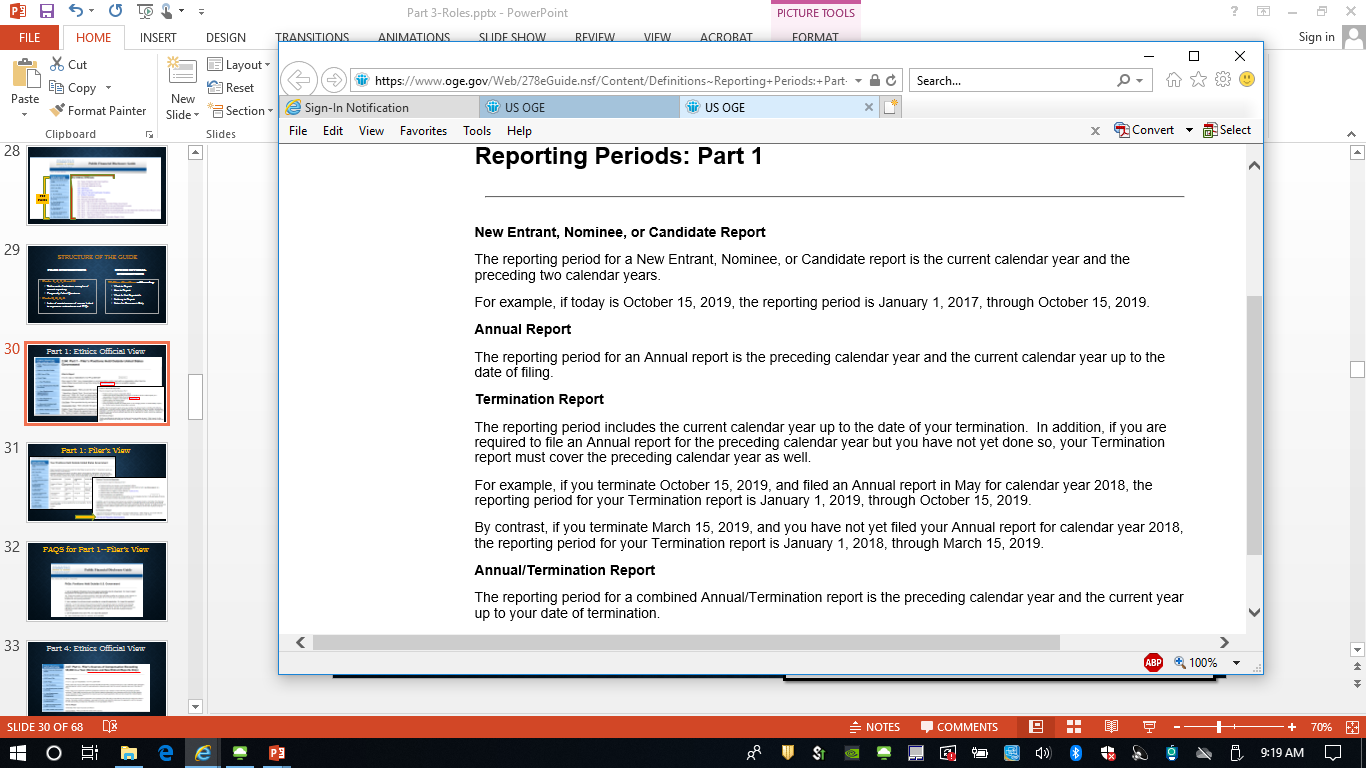 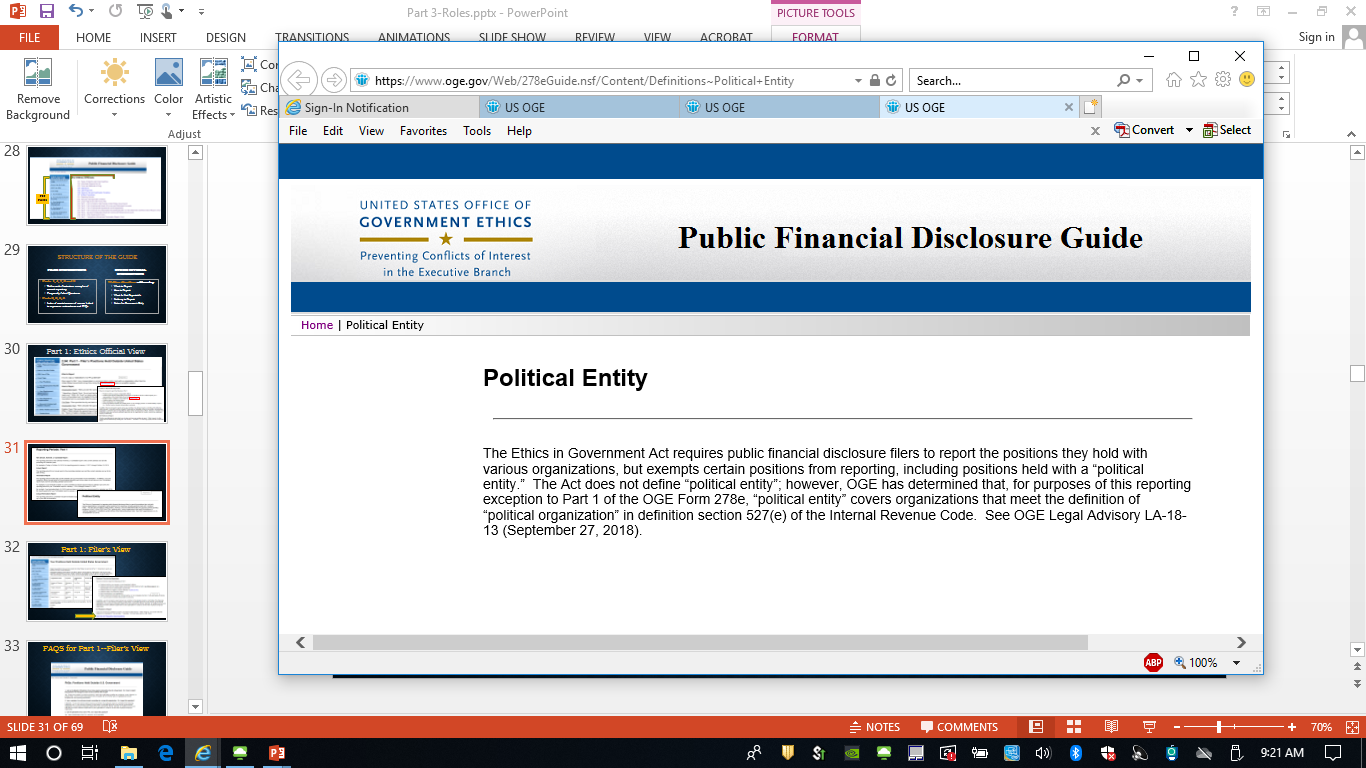 Part 1: Filer’s View
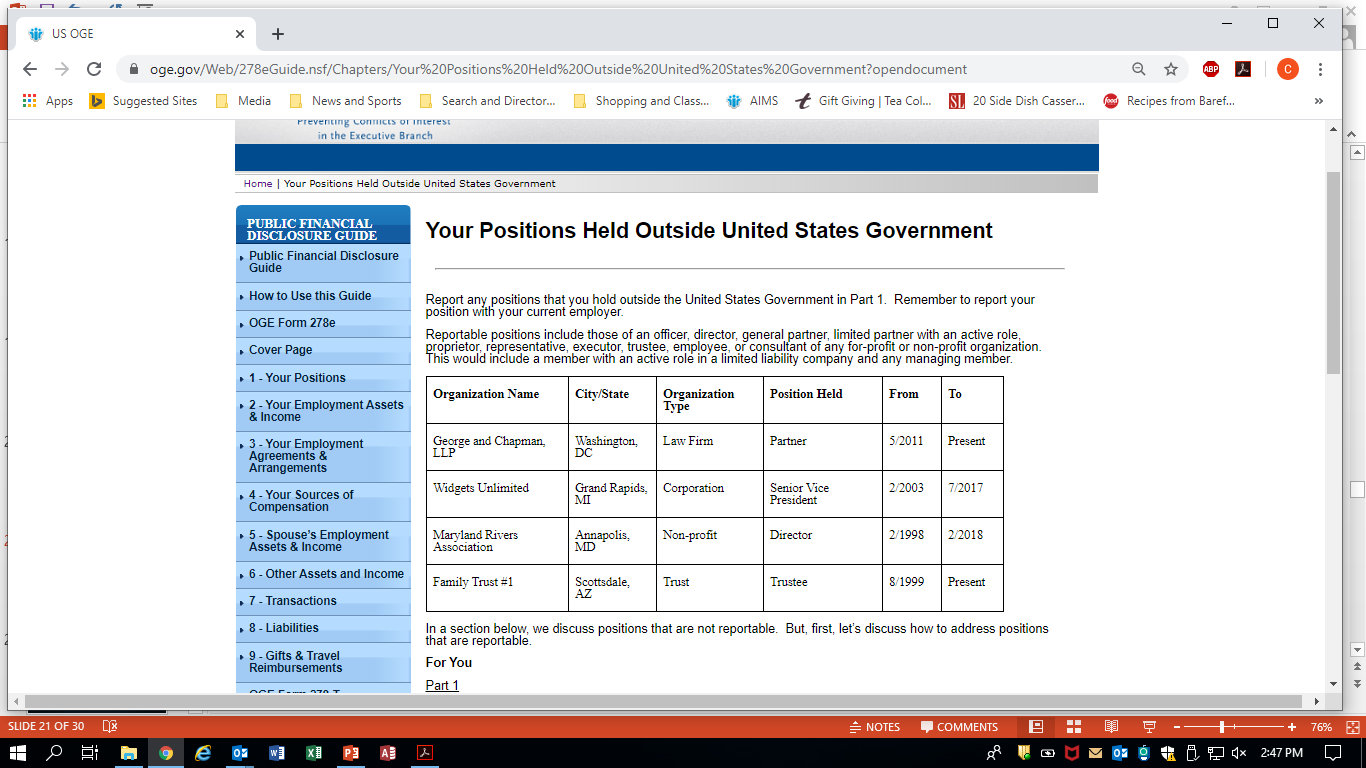 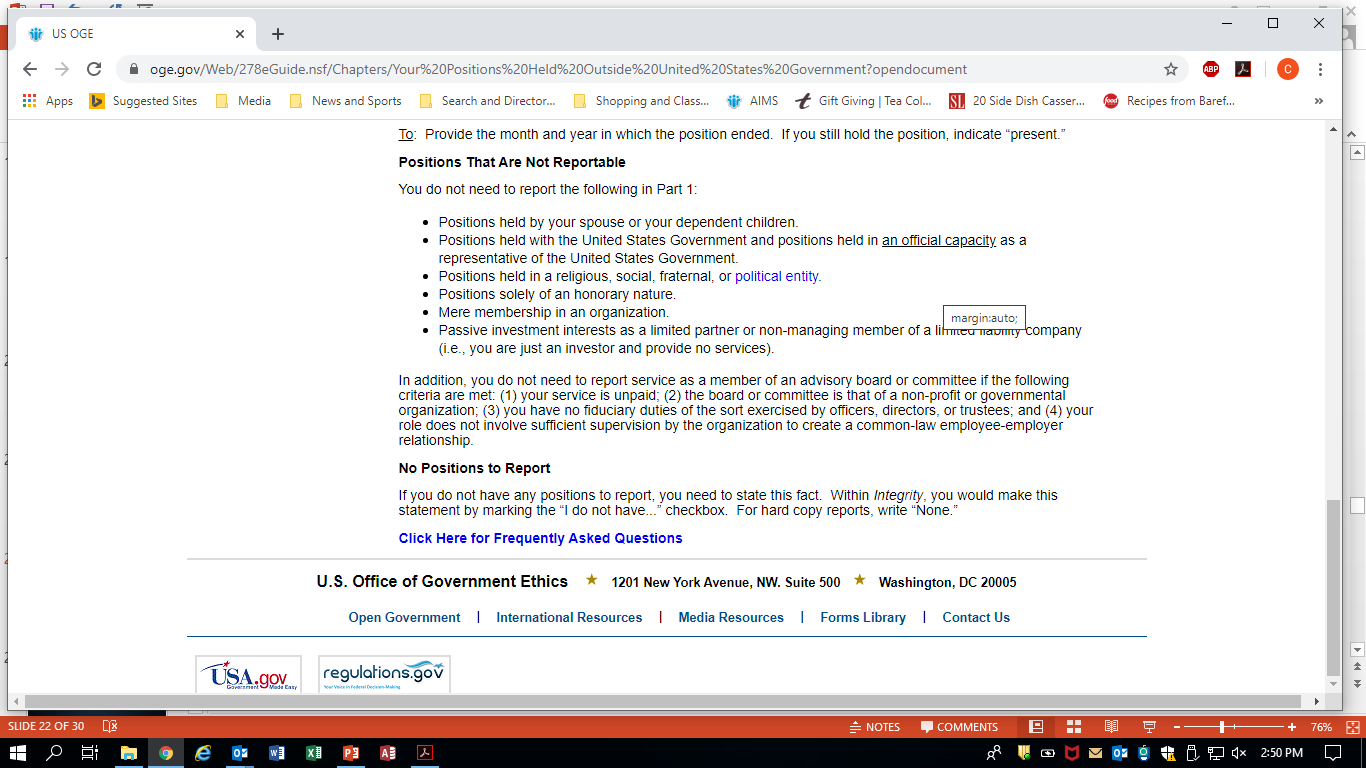 FAQS for Part 1--Filer’s View
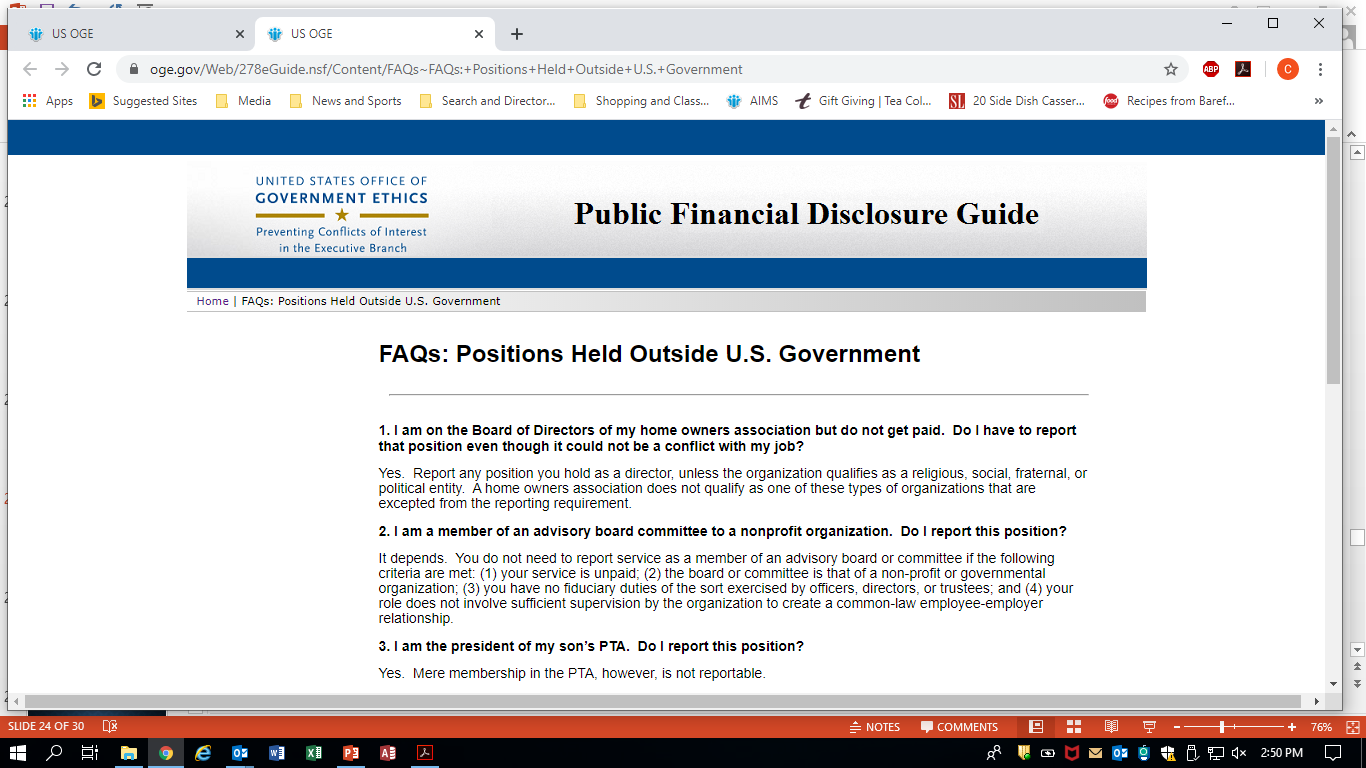 Part 4: Ethics Official View
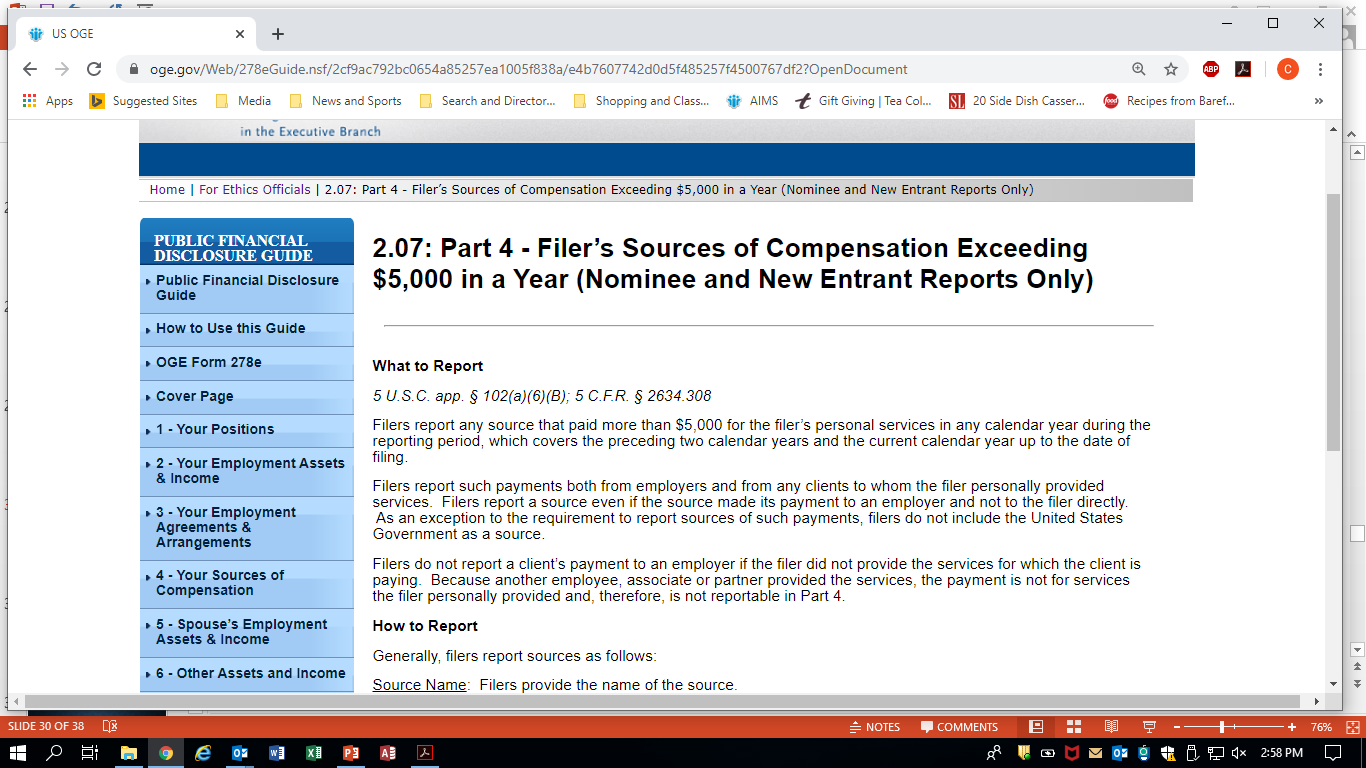 Part 4: Filer’s View
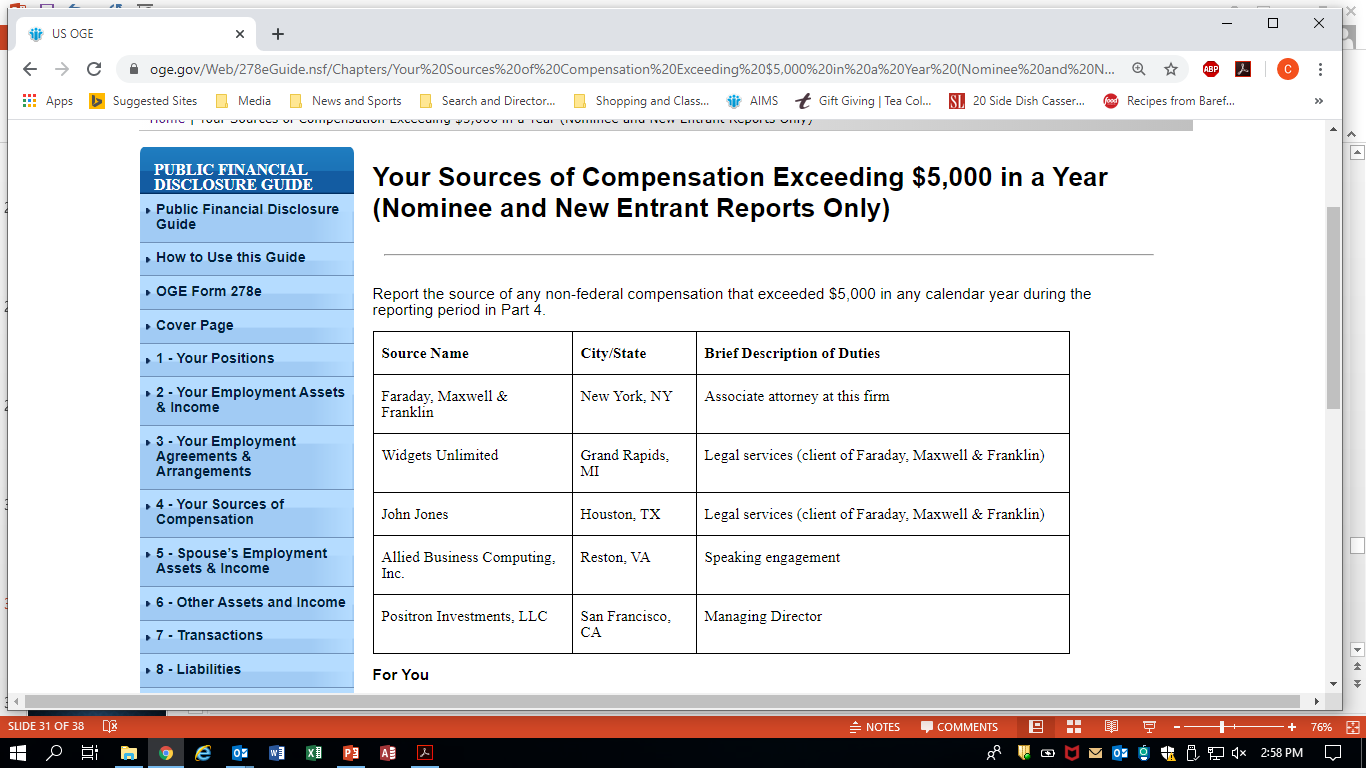 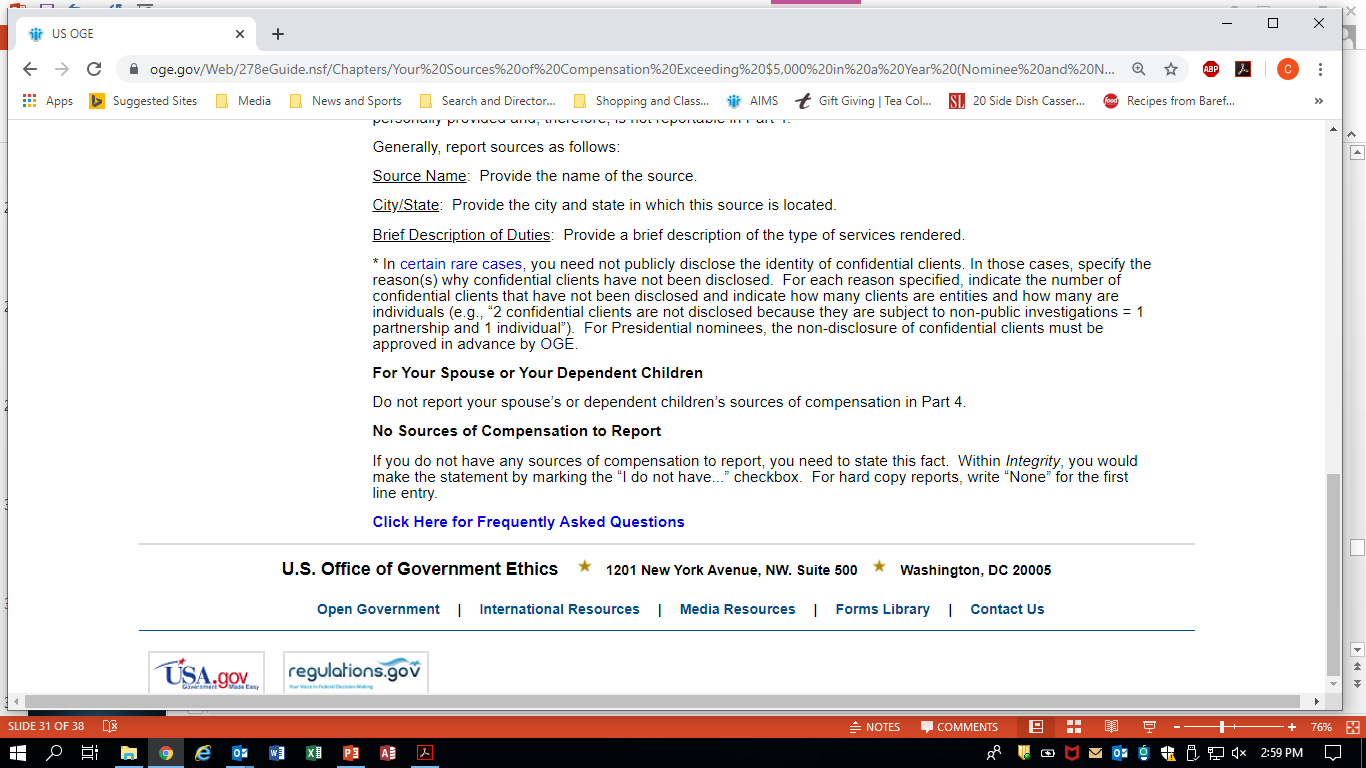 FAQS for Part 4--Filer’s View
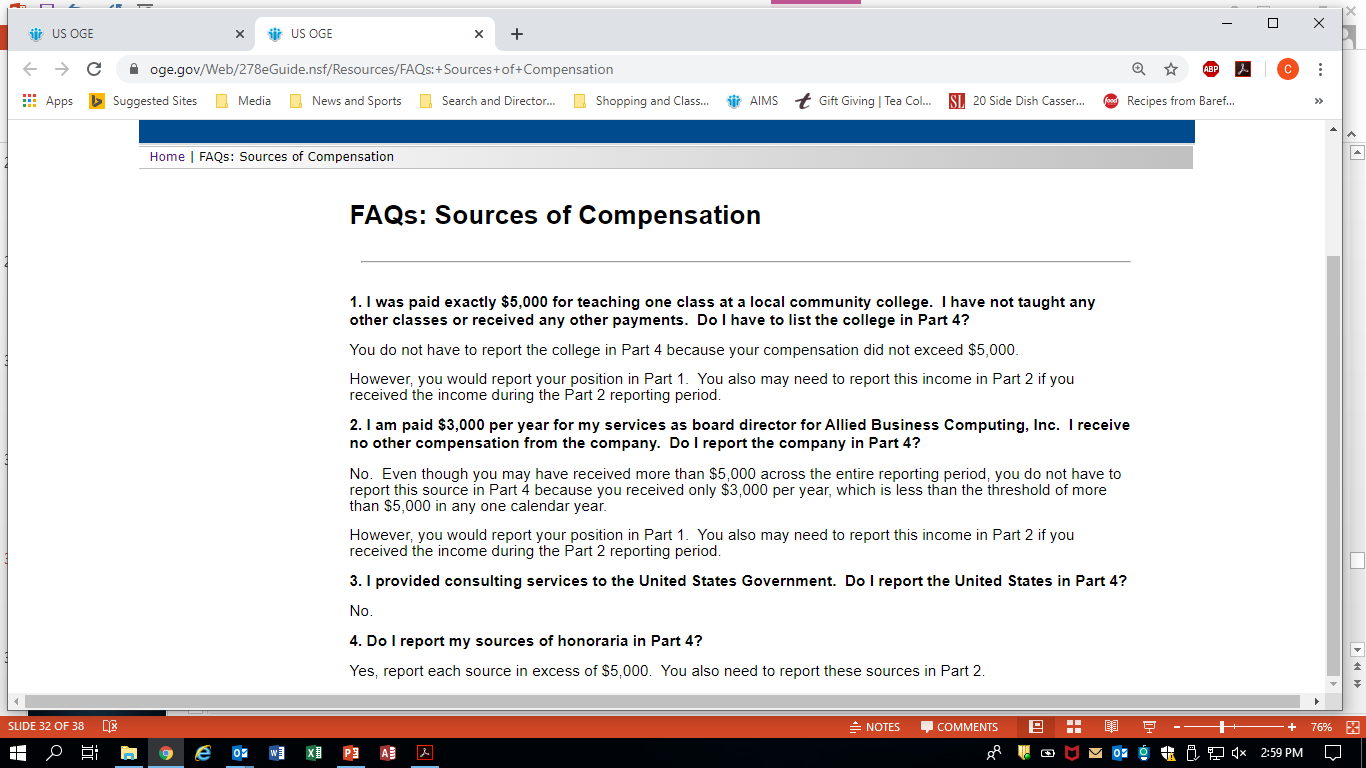 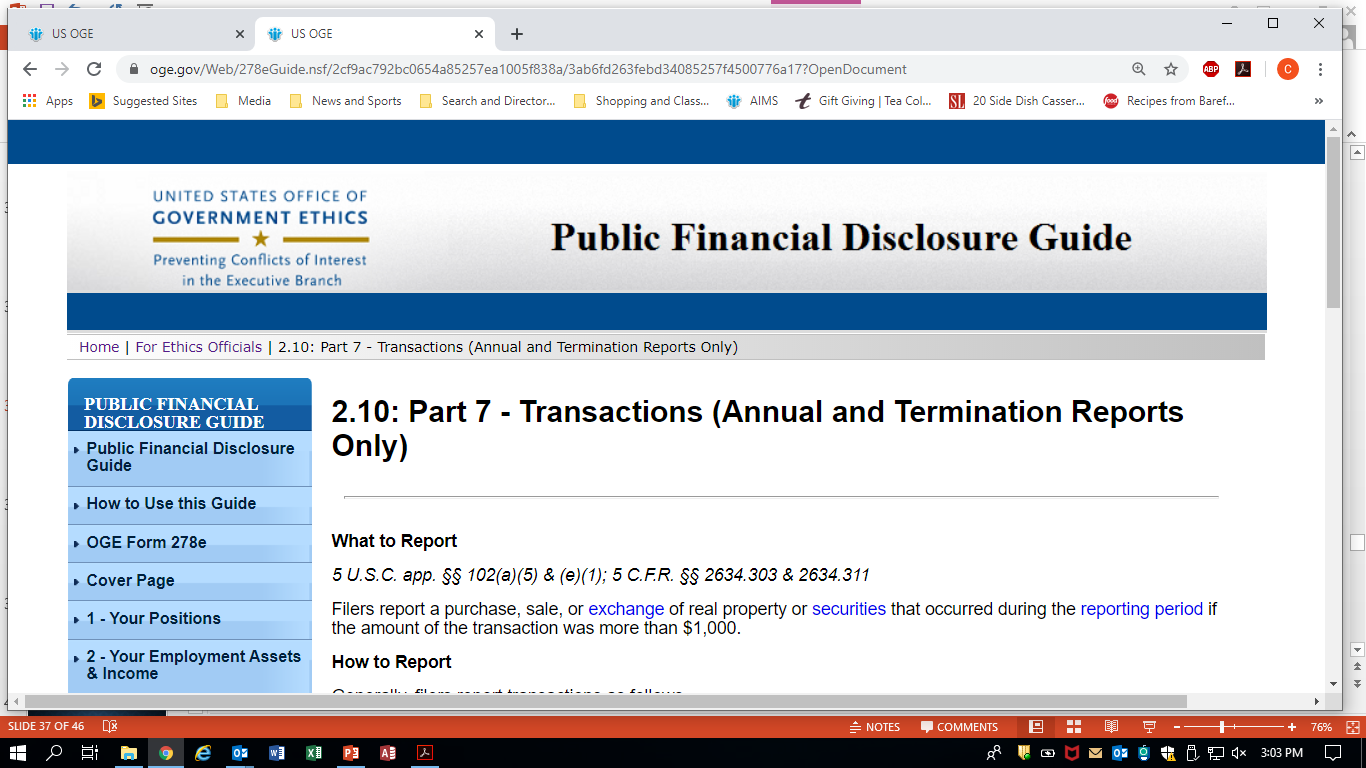 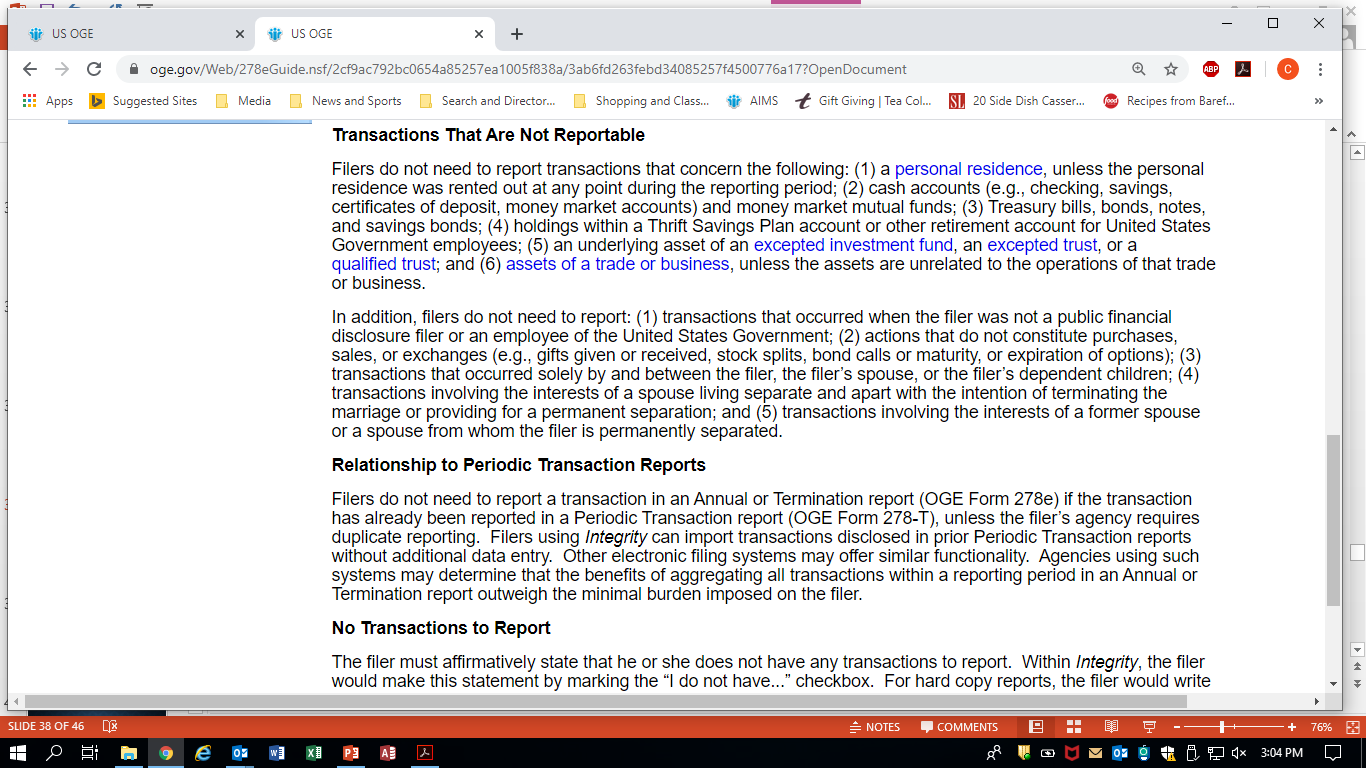 FAQS for Part 7--Filer’s View
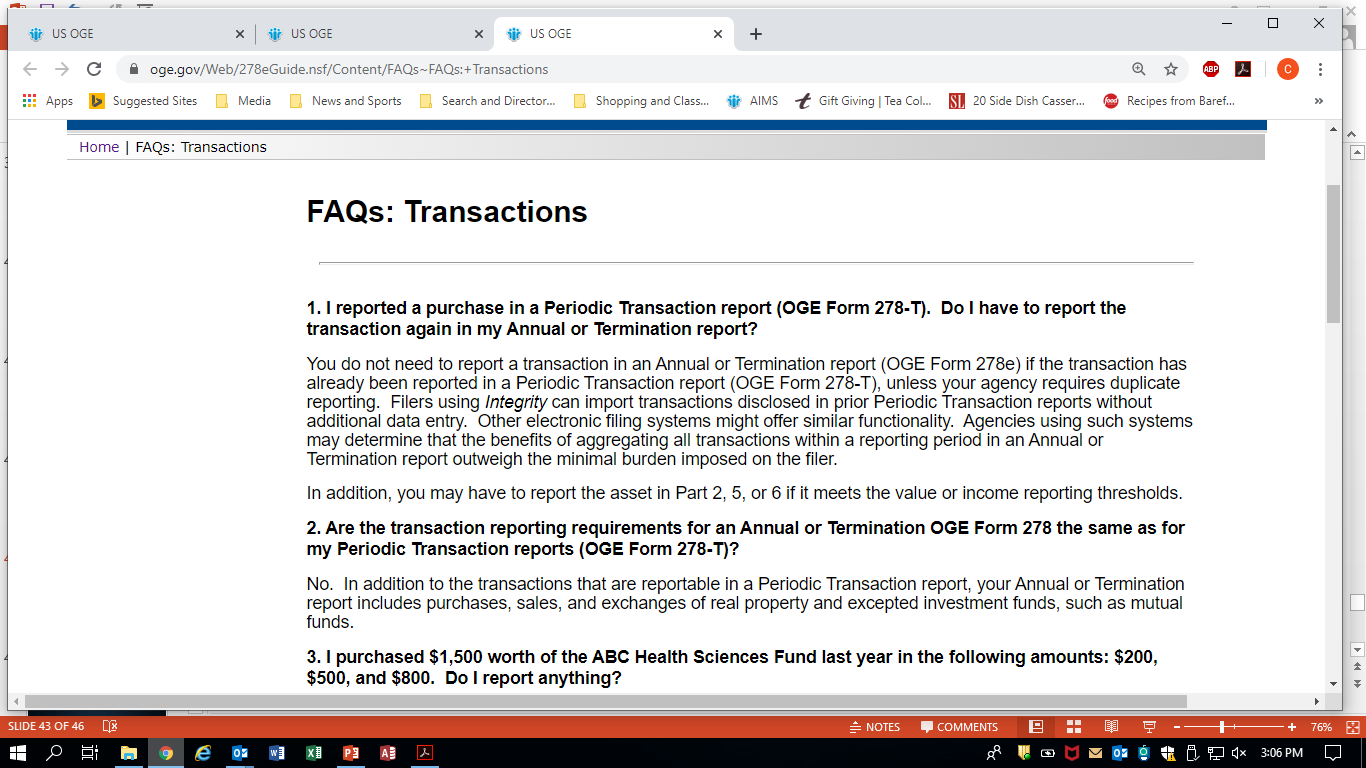 FAQS for Form 278-T
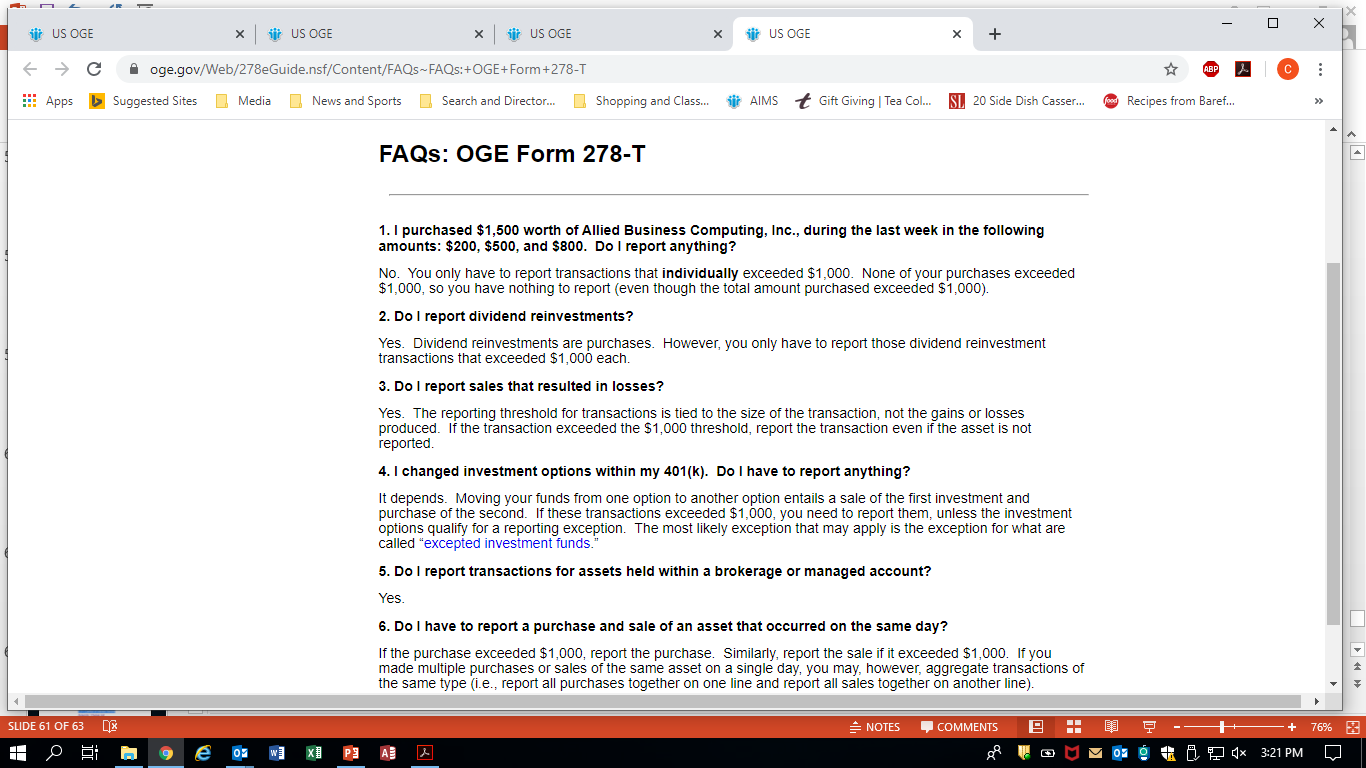 Part 8: Ethics Official View
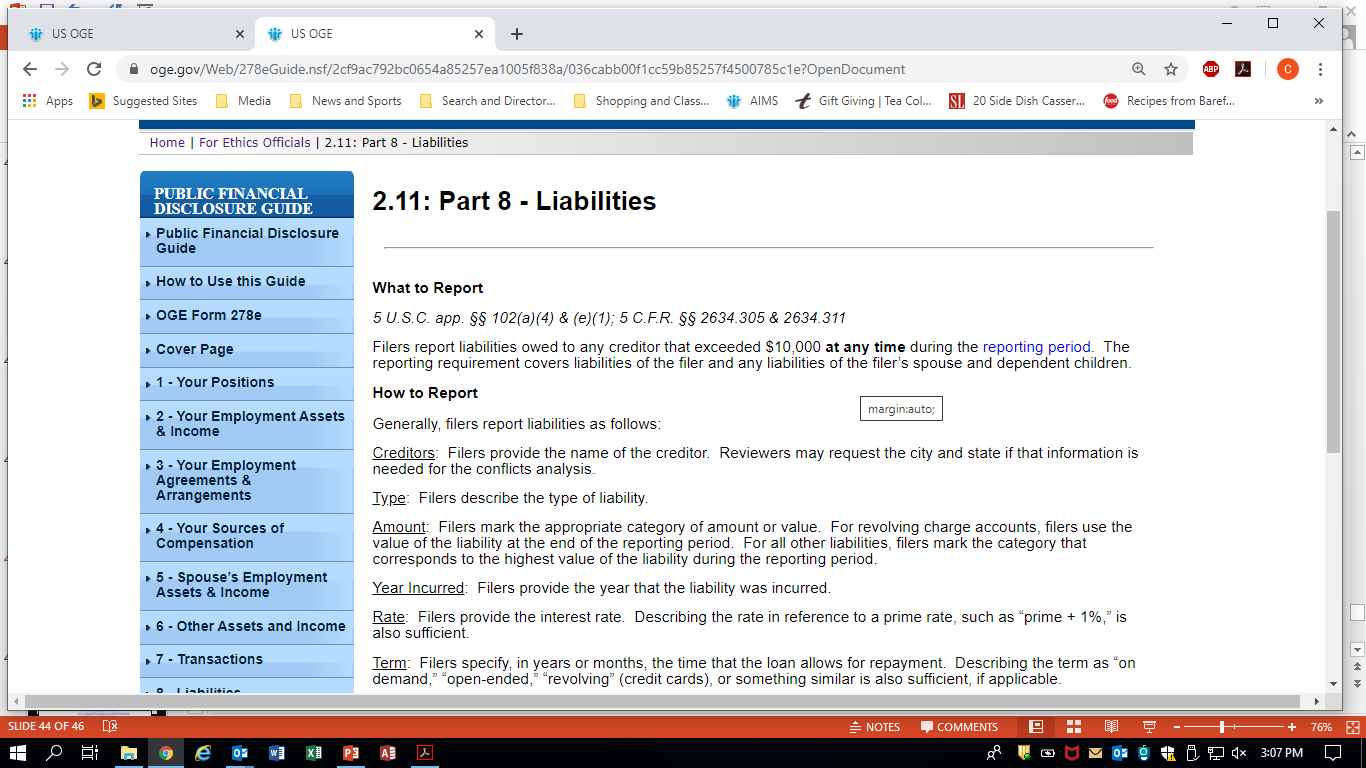 Part 8: Filer’s View
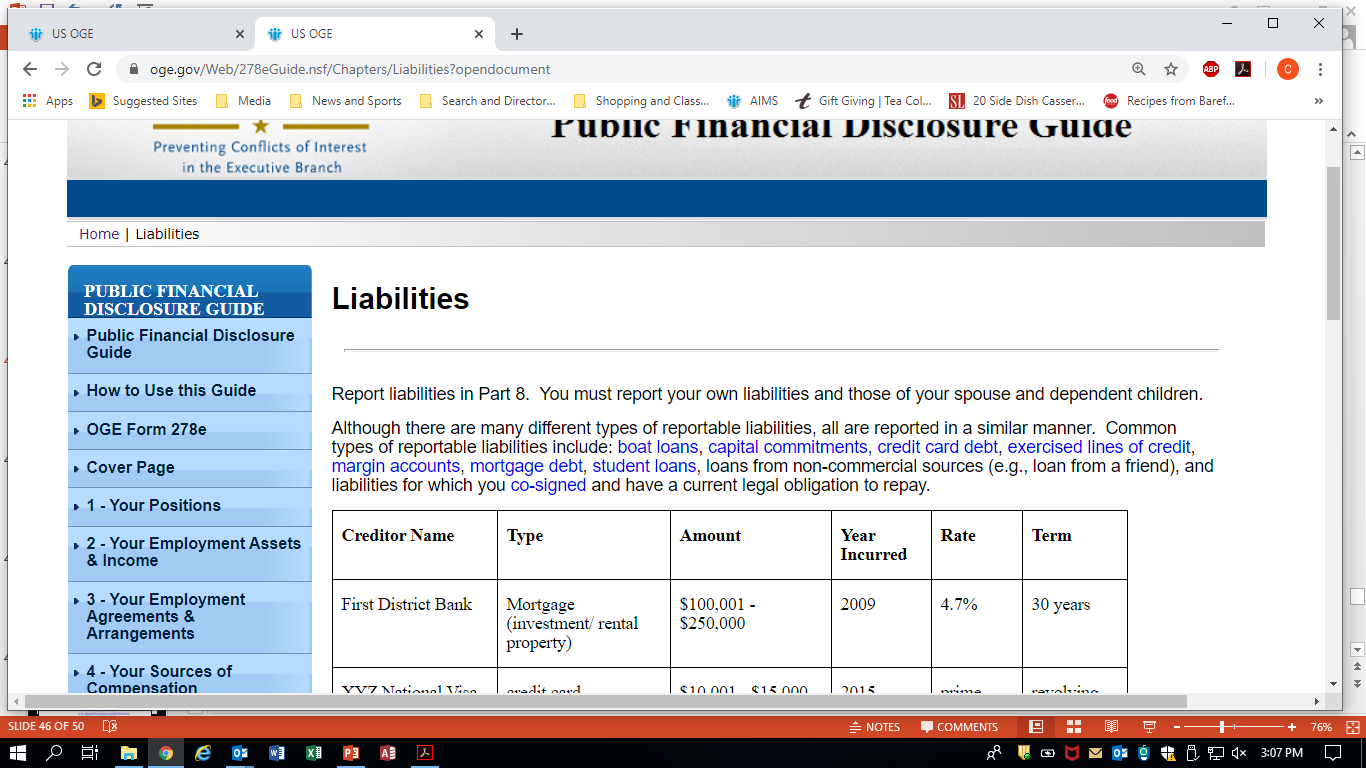 FAQS for Part 8--Filer’s View
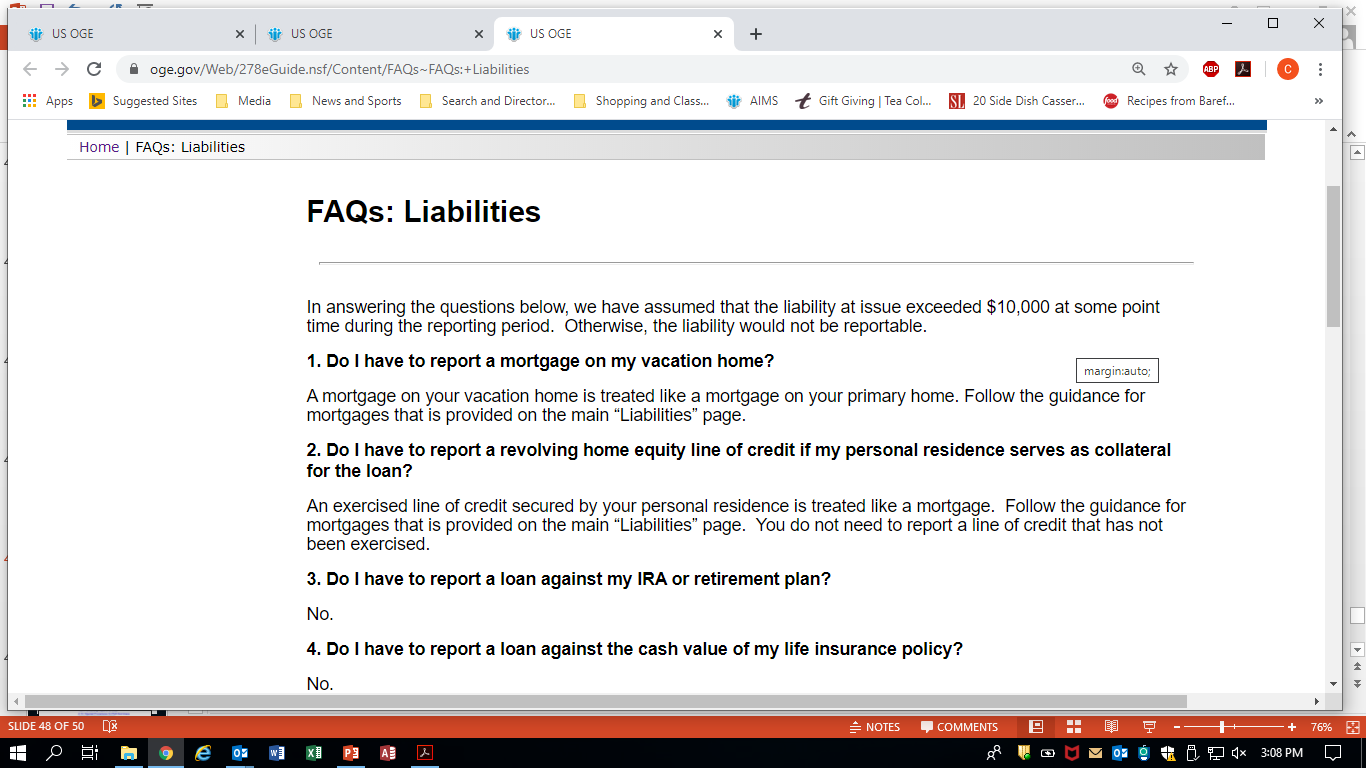 Part 9: Ethics Official View
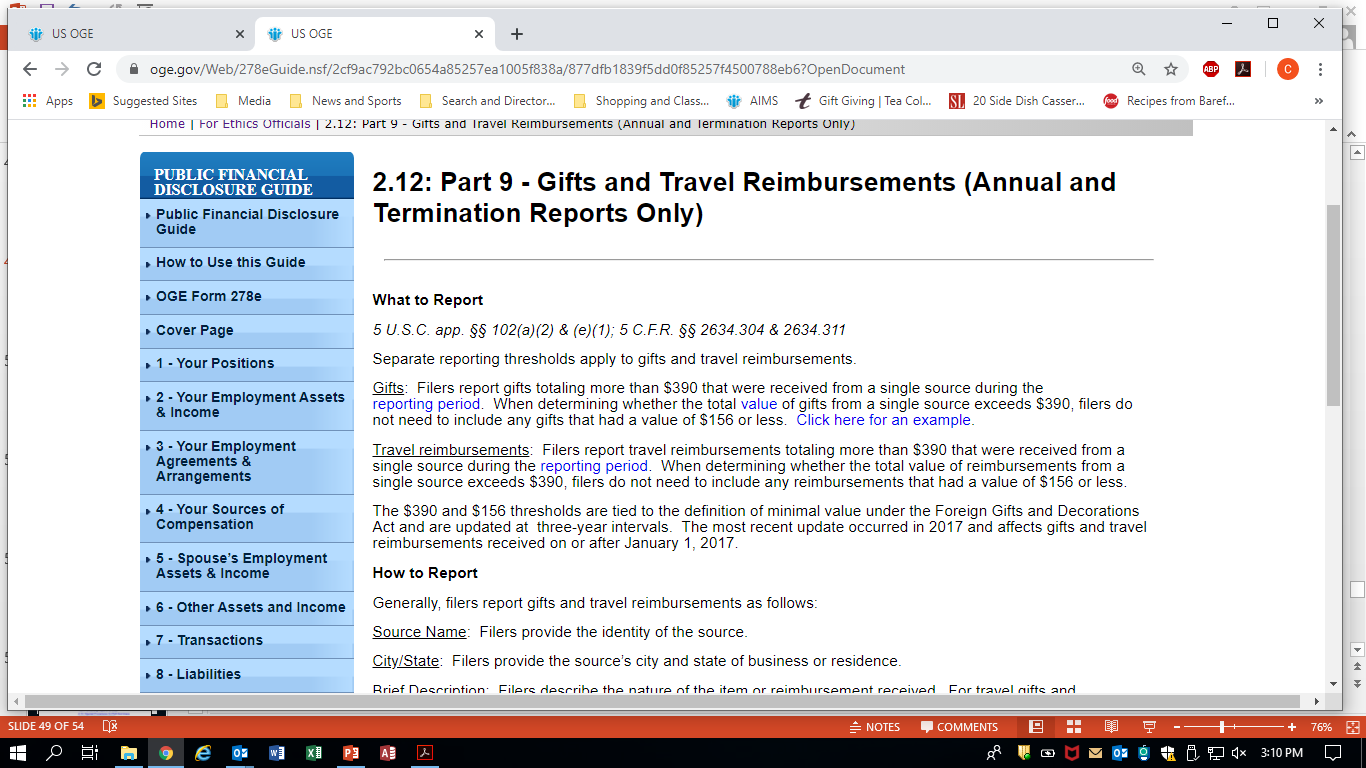 Part 9: Filer’s View
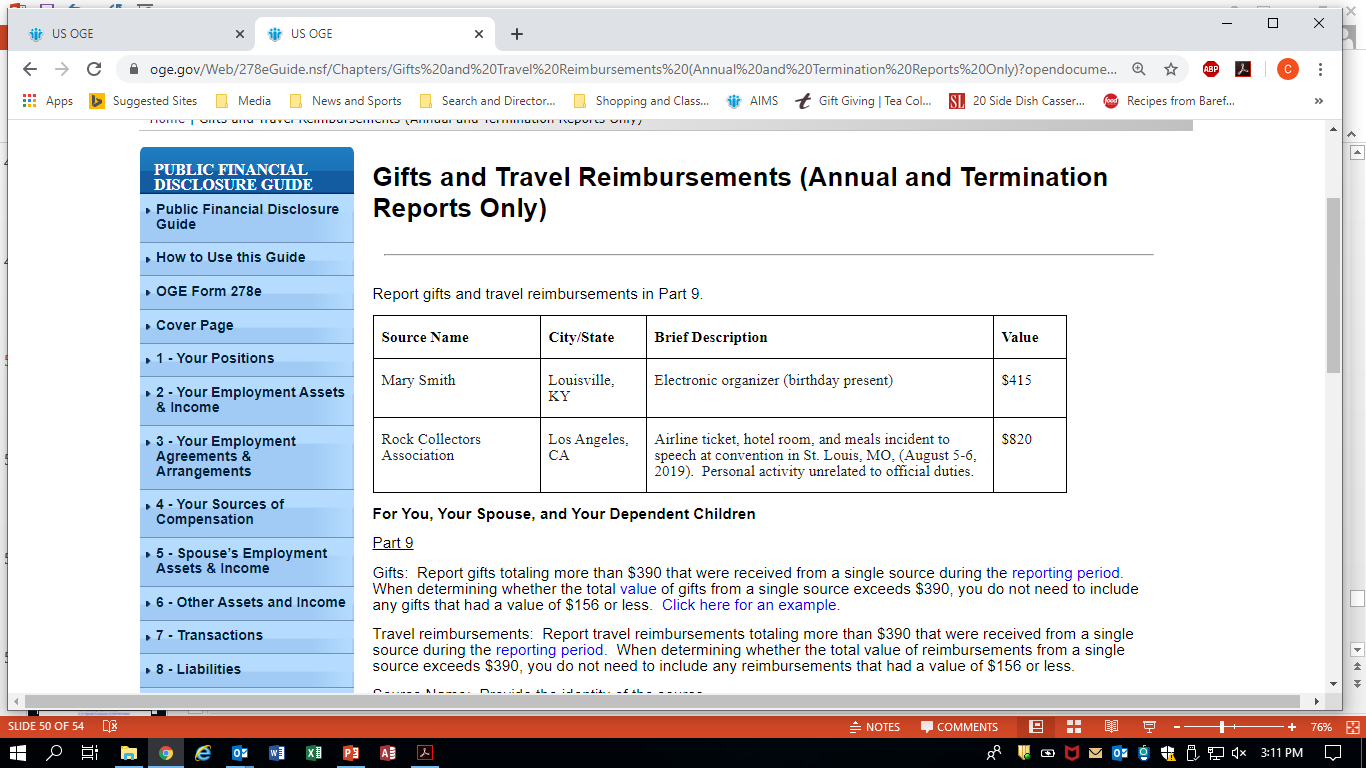 FAQS for Part 9--Filer’s View
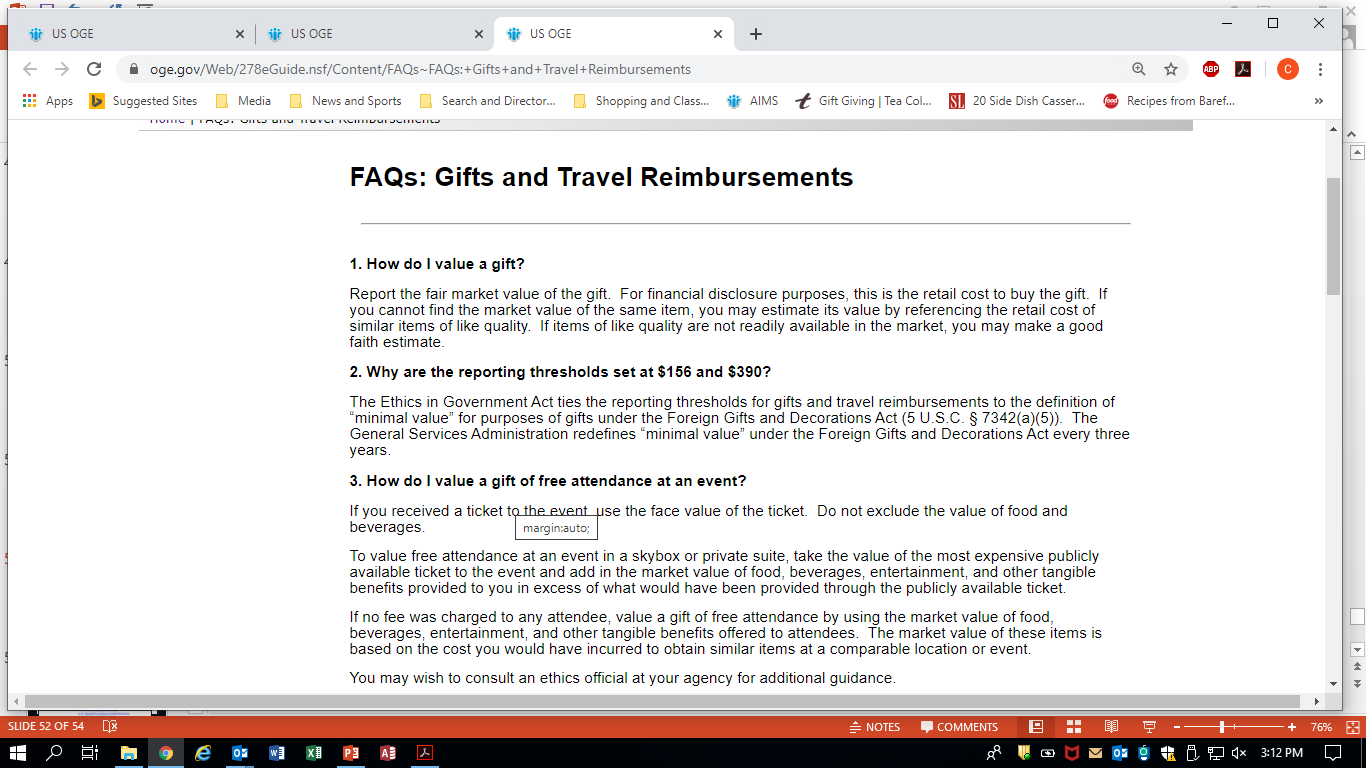 Part 2: Ethics Official View
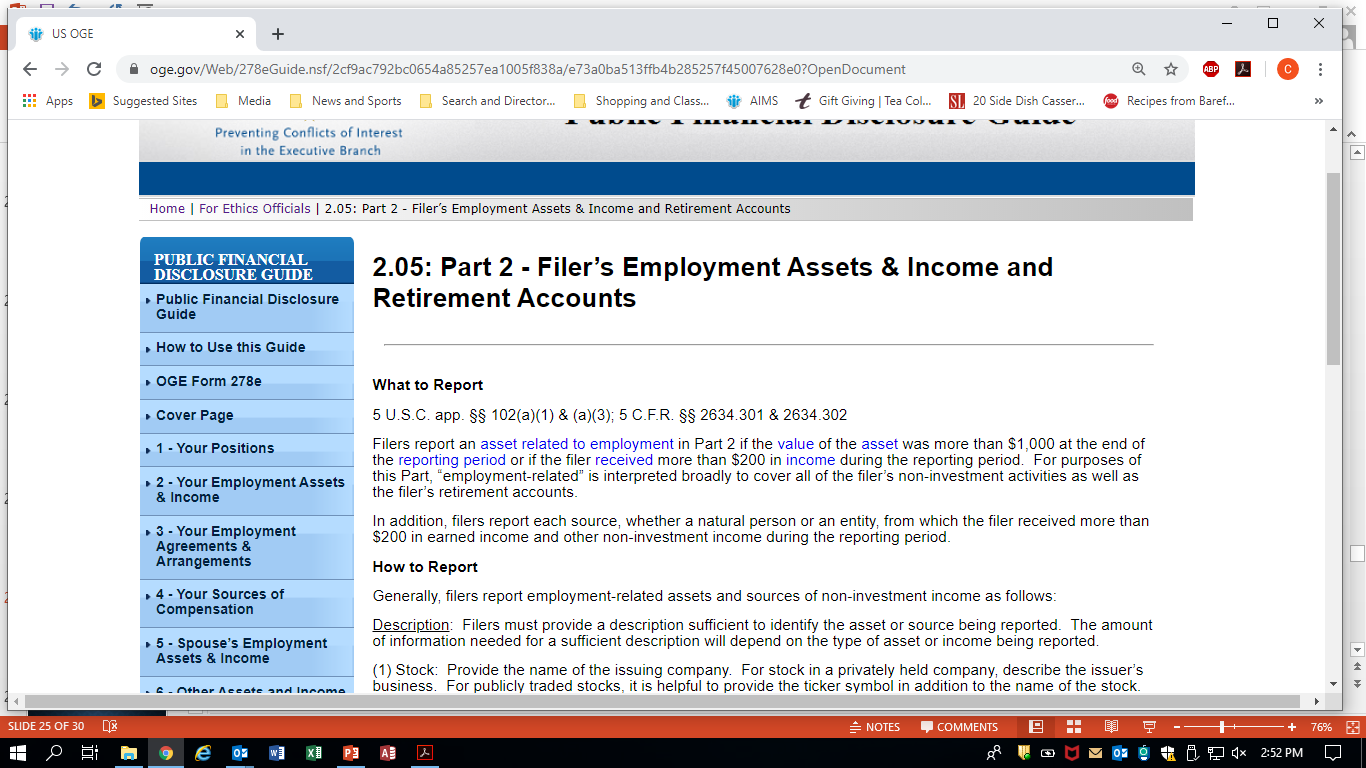 Part 2: Filer’s View
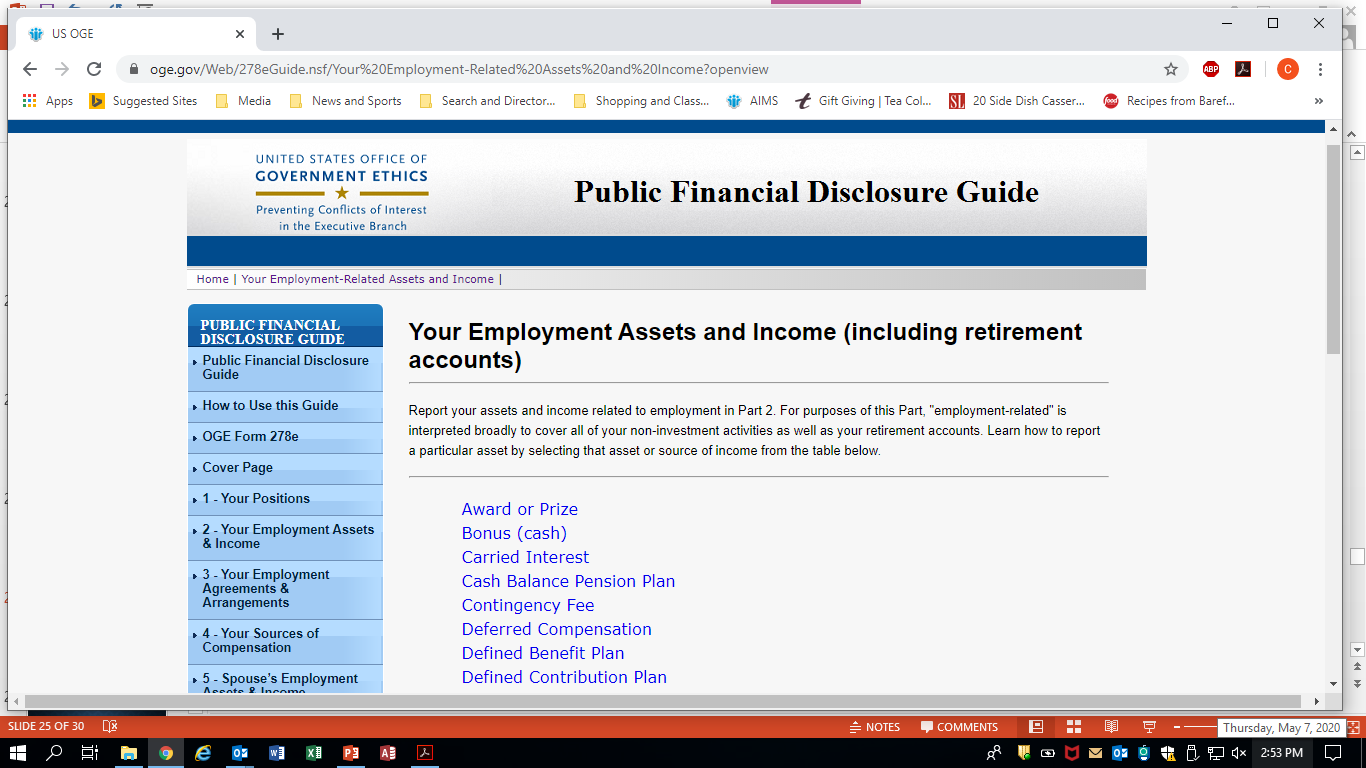 Part 2: Filer’s View
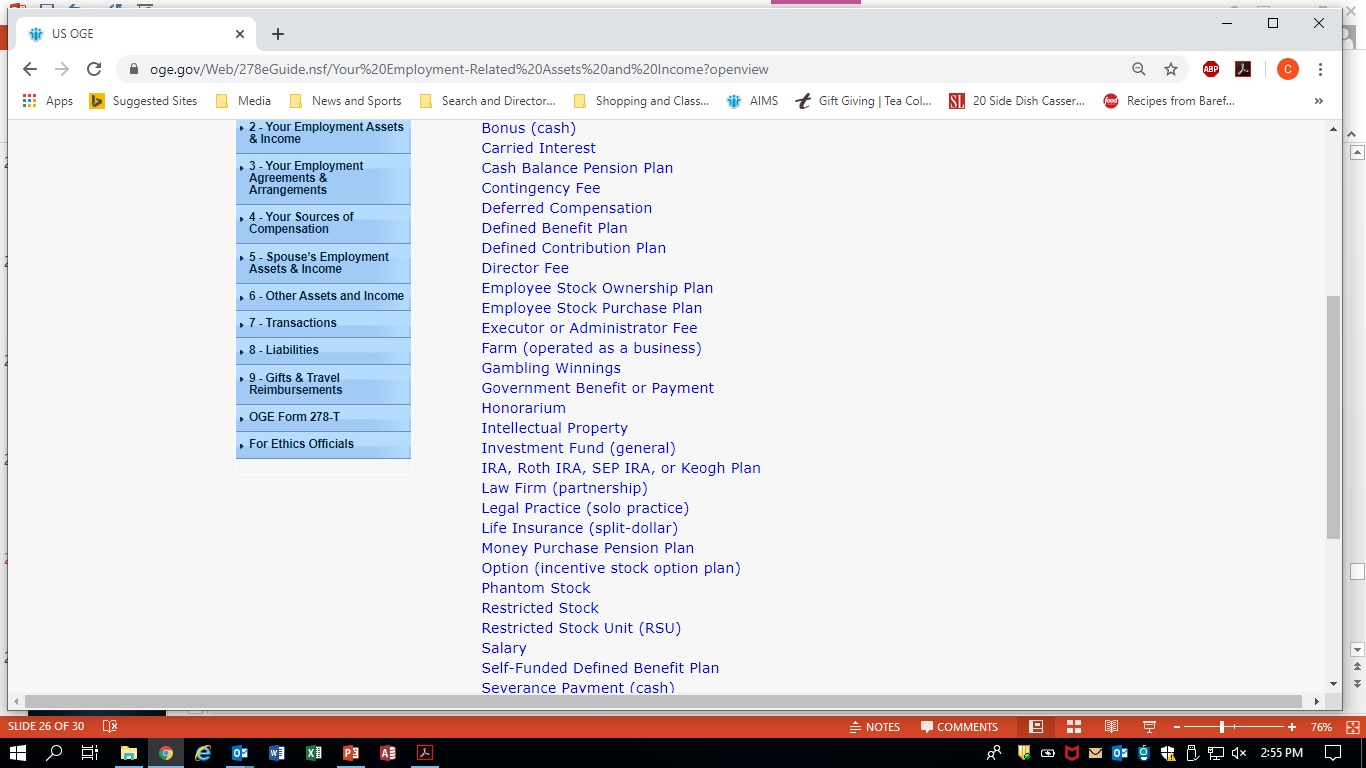 Part 2: Filer’s View
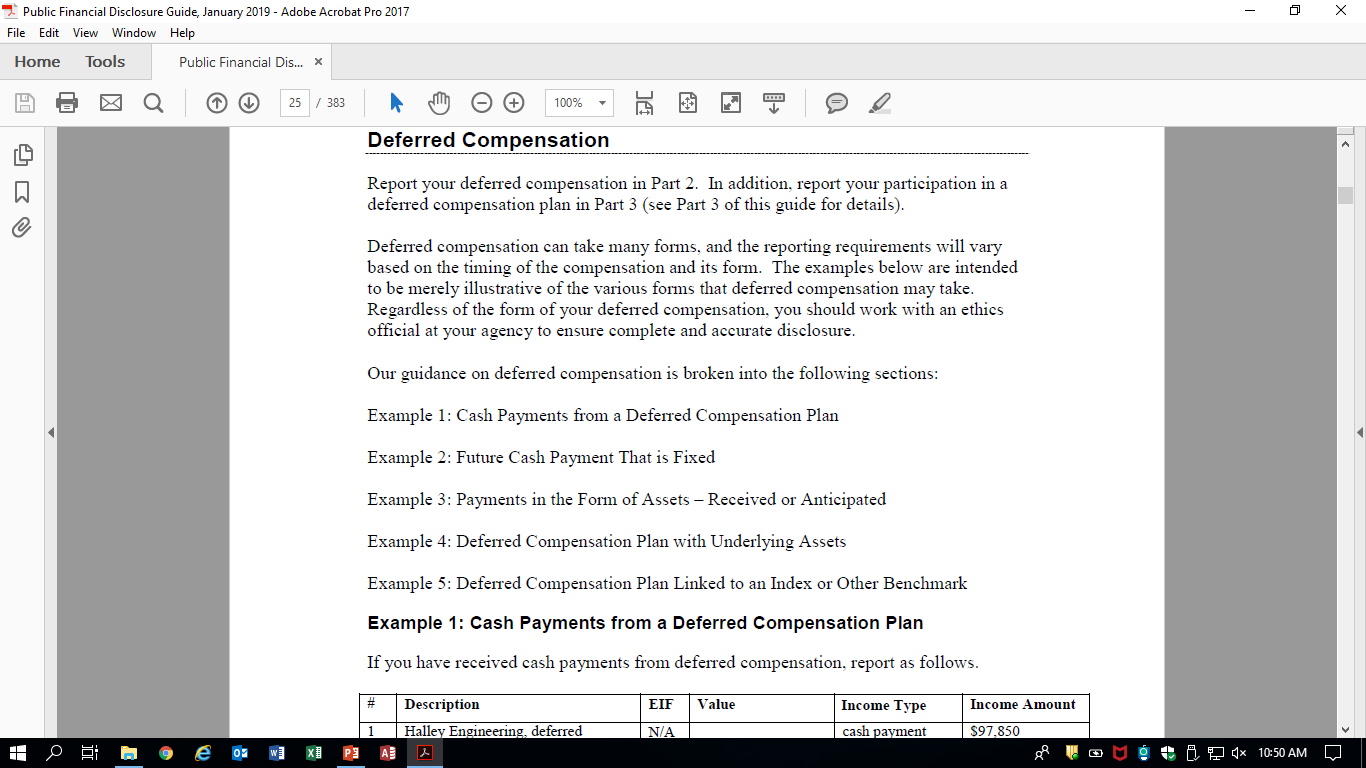 Part 2: Filer’s View
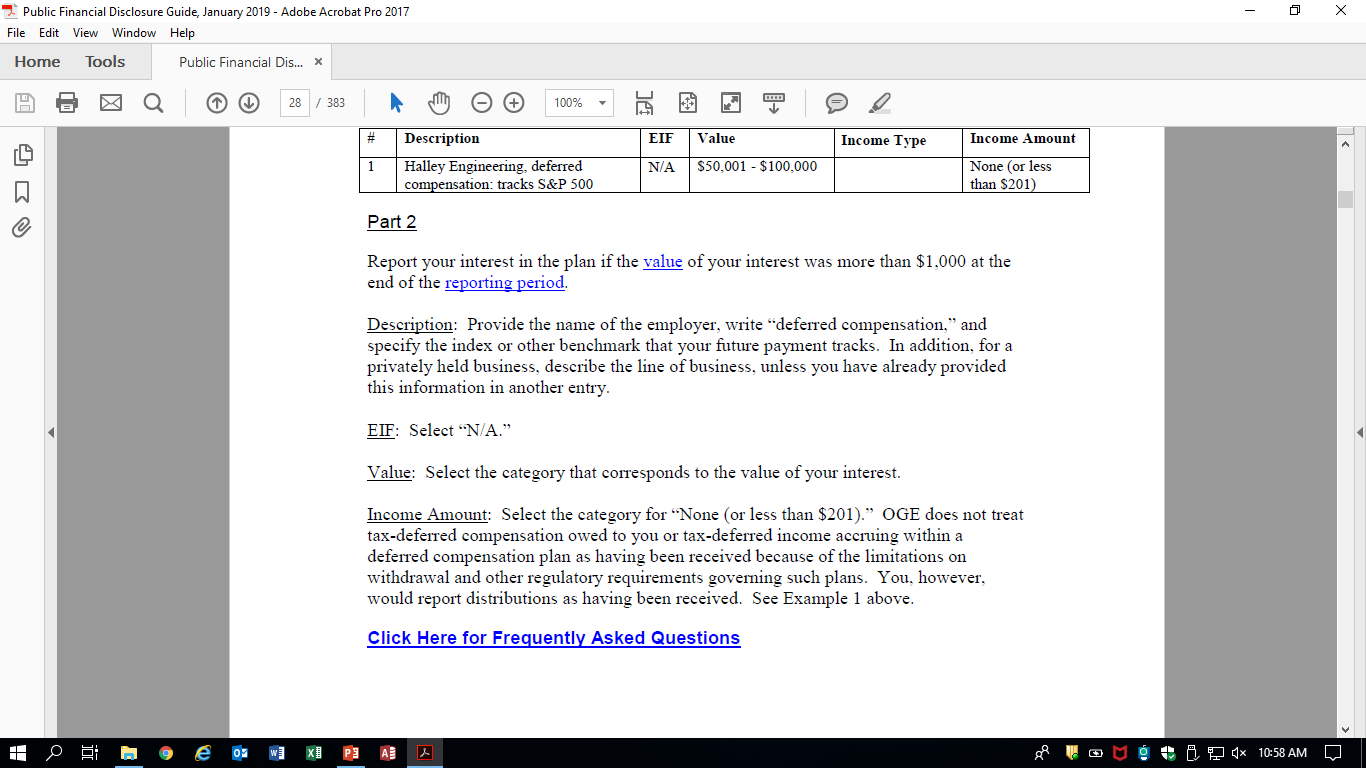 Part 3: Ethics Official View
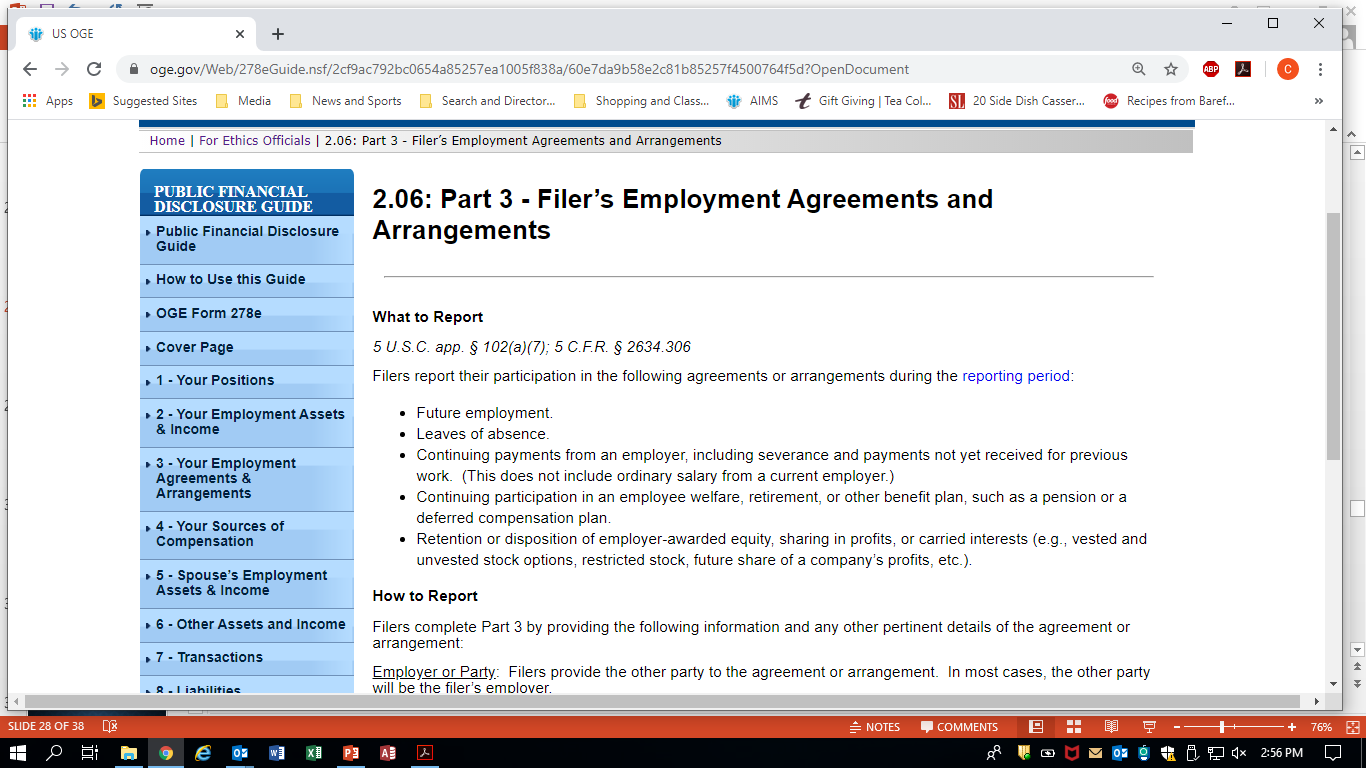 Part 3: Filer’s View
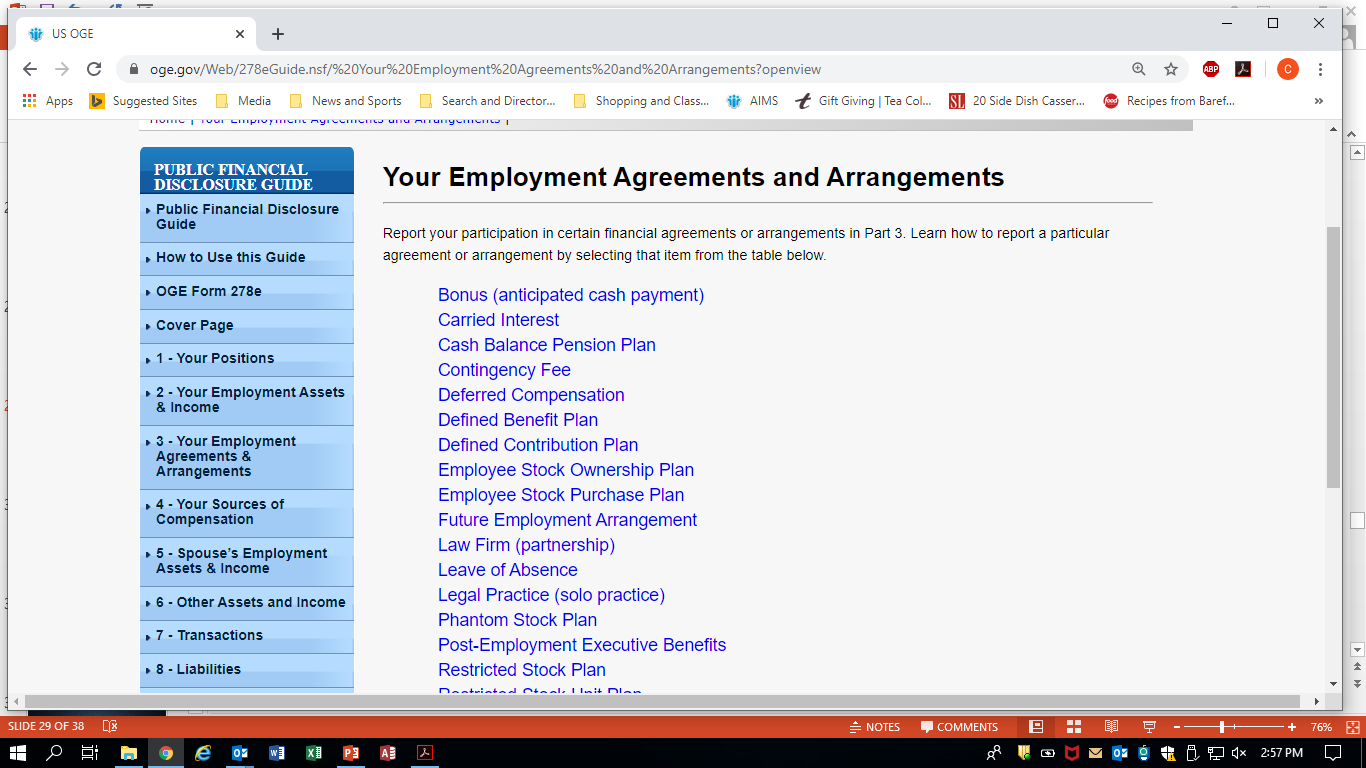 Part 5: Ethics Official View
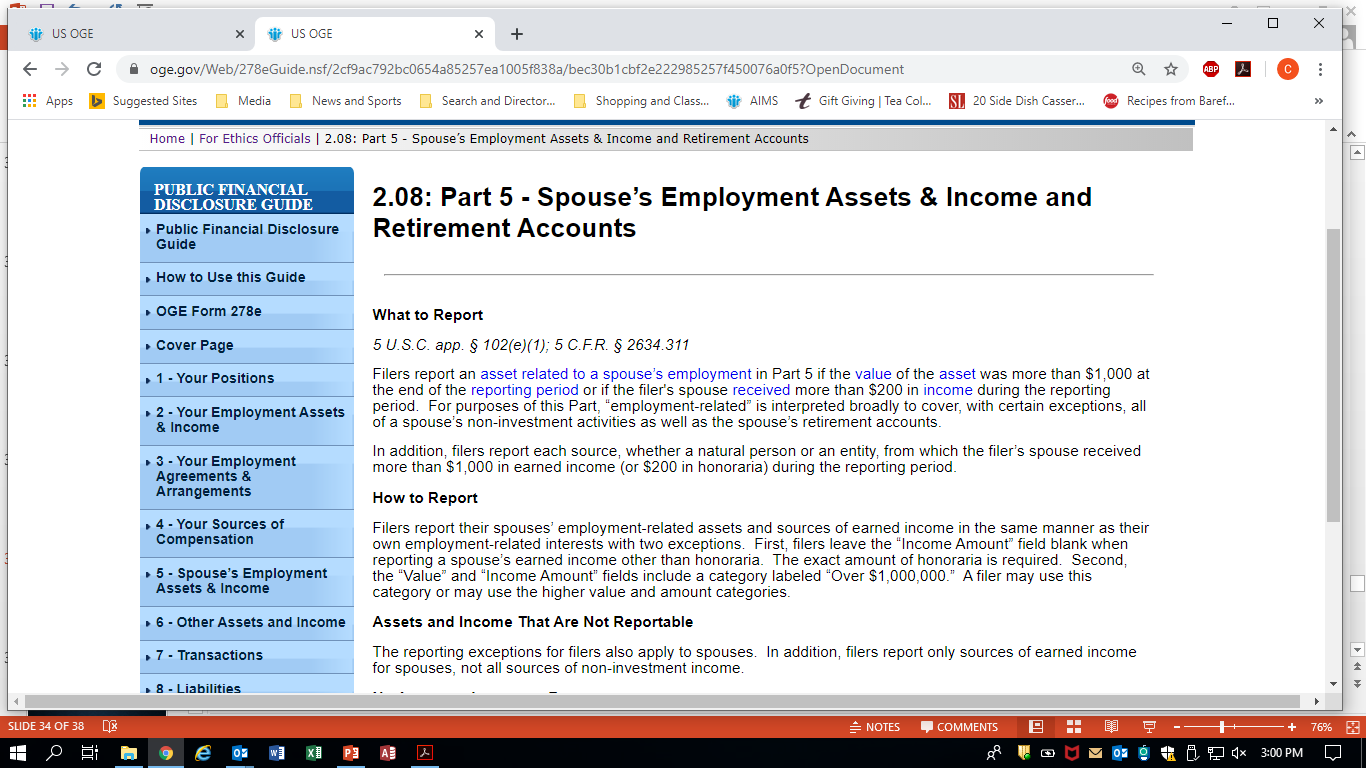 Part 5: Filer’s View
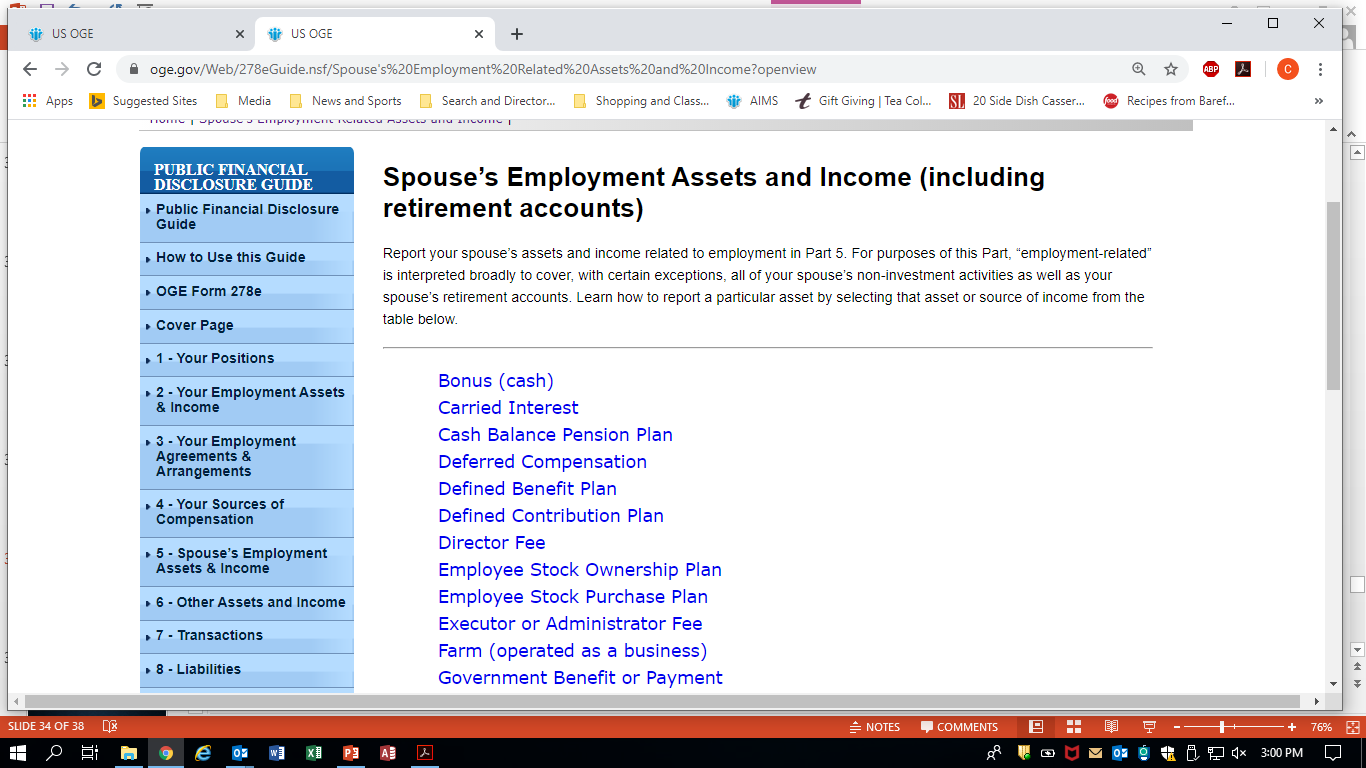 Part 6: Ethics Official View
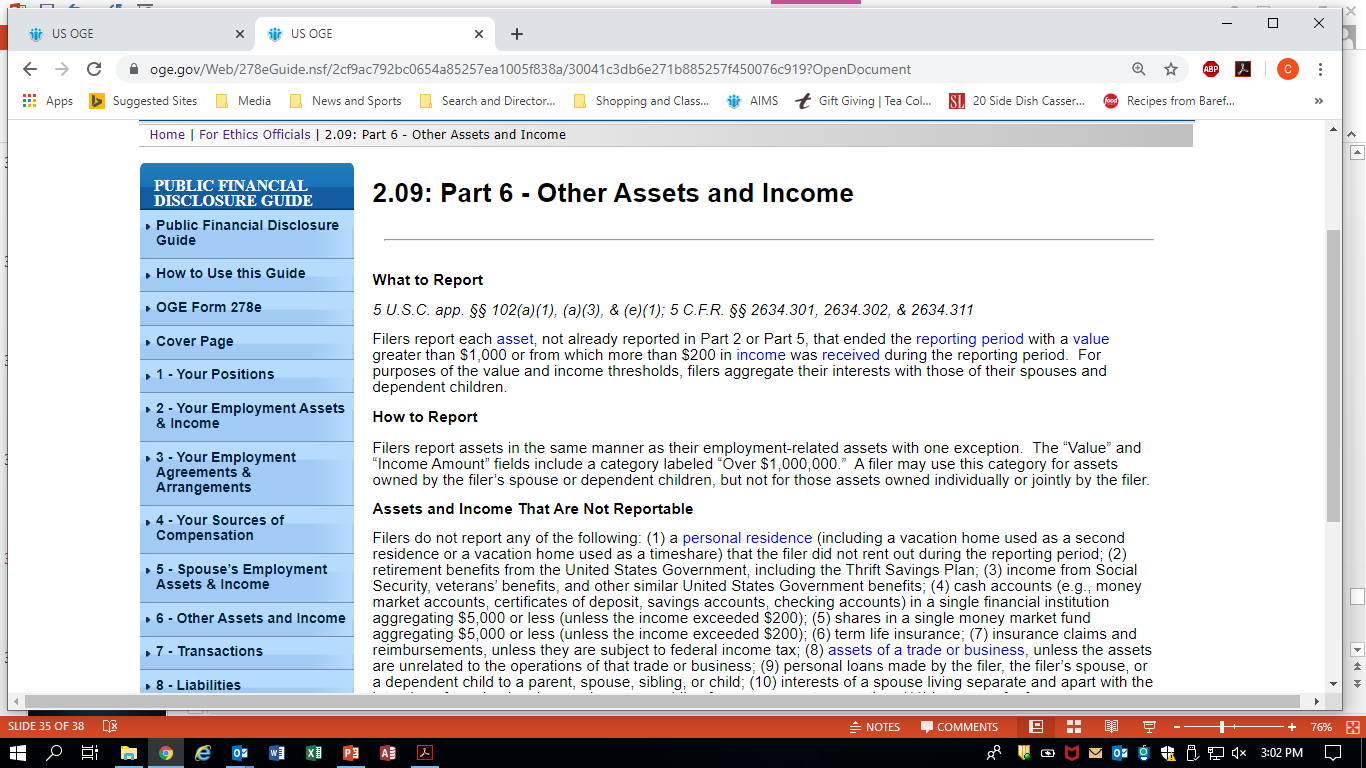 Part 6: Filer’s View
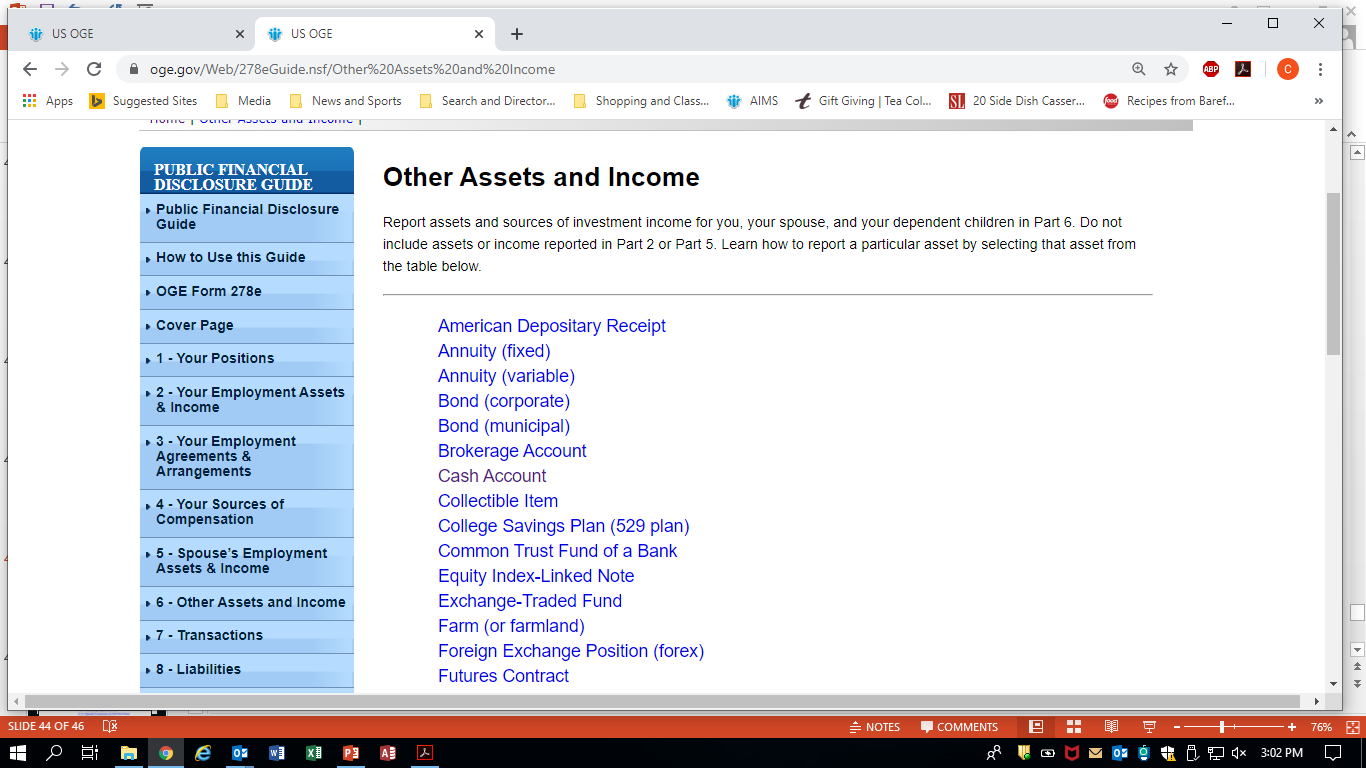 Part 6: Filer’s View
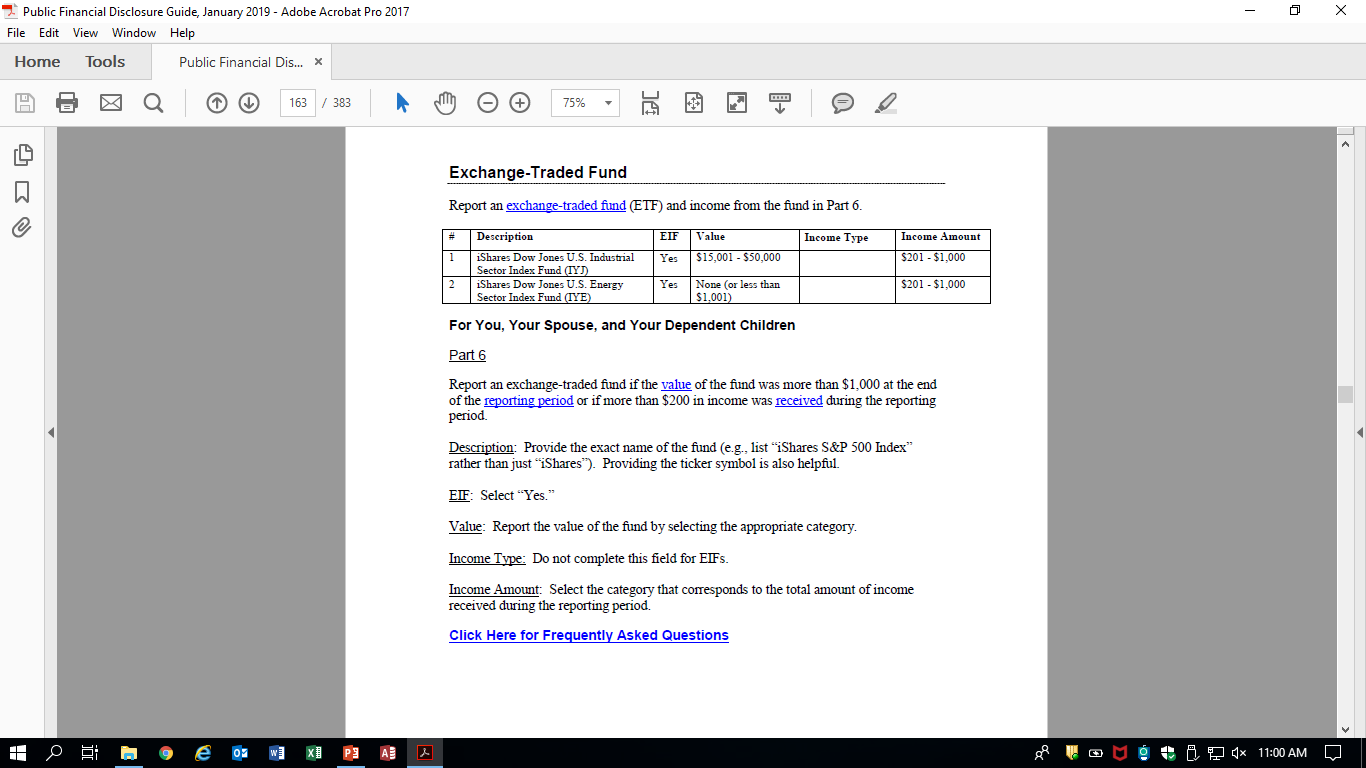 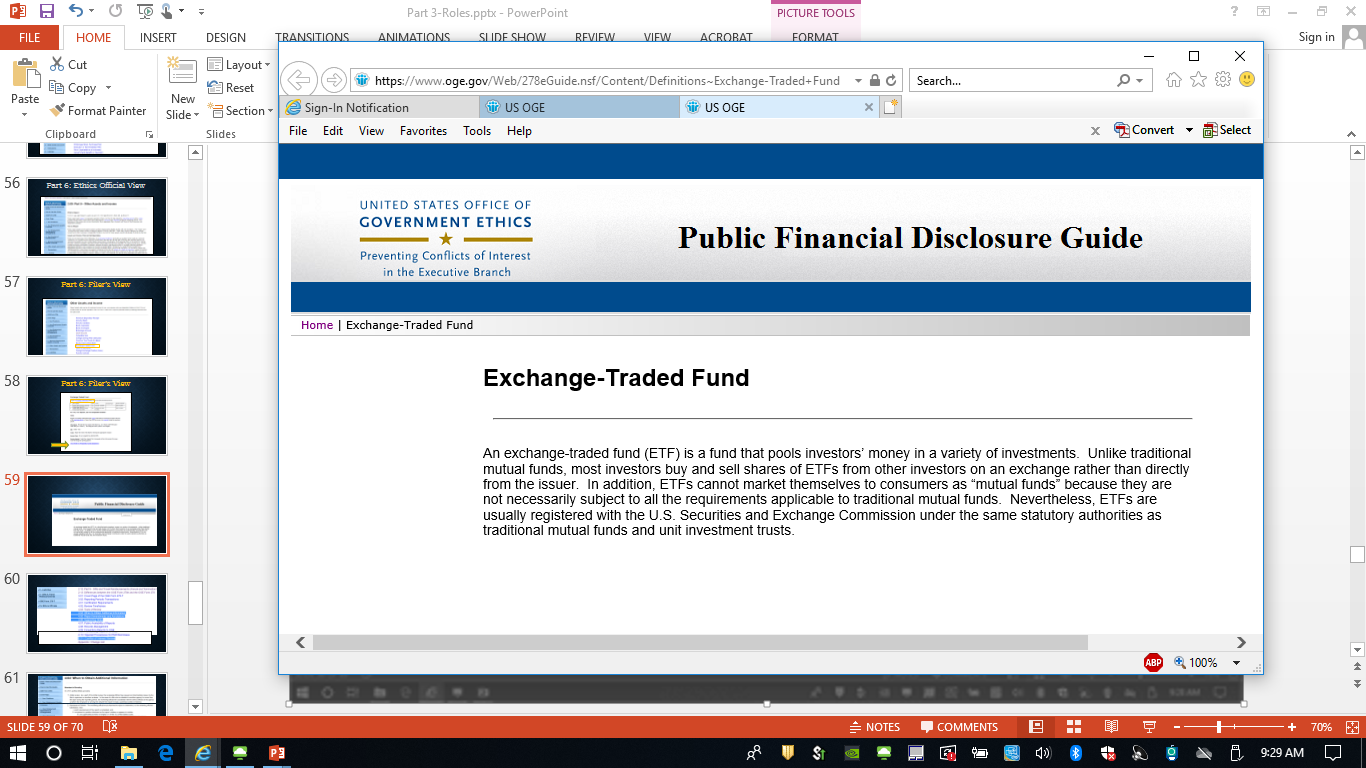 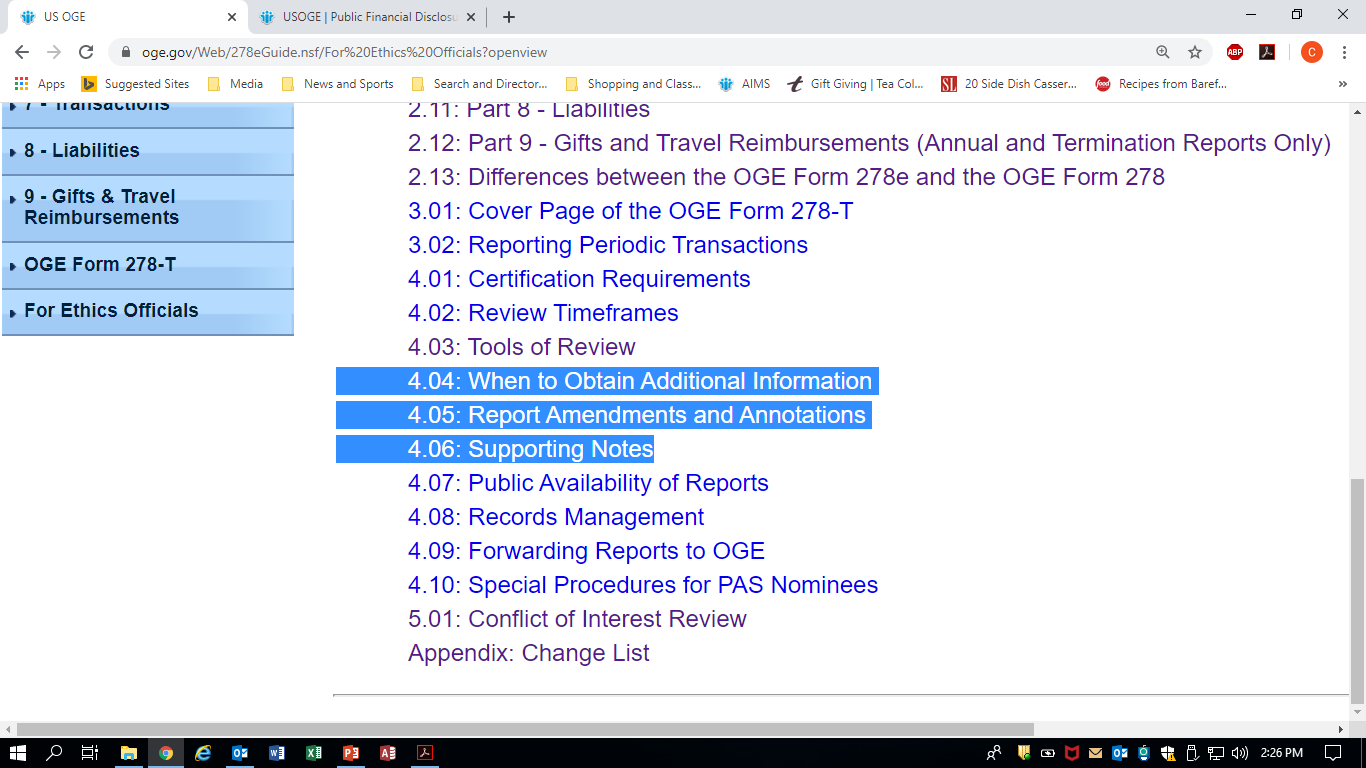 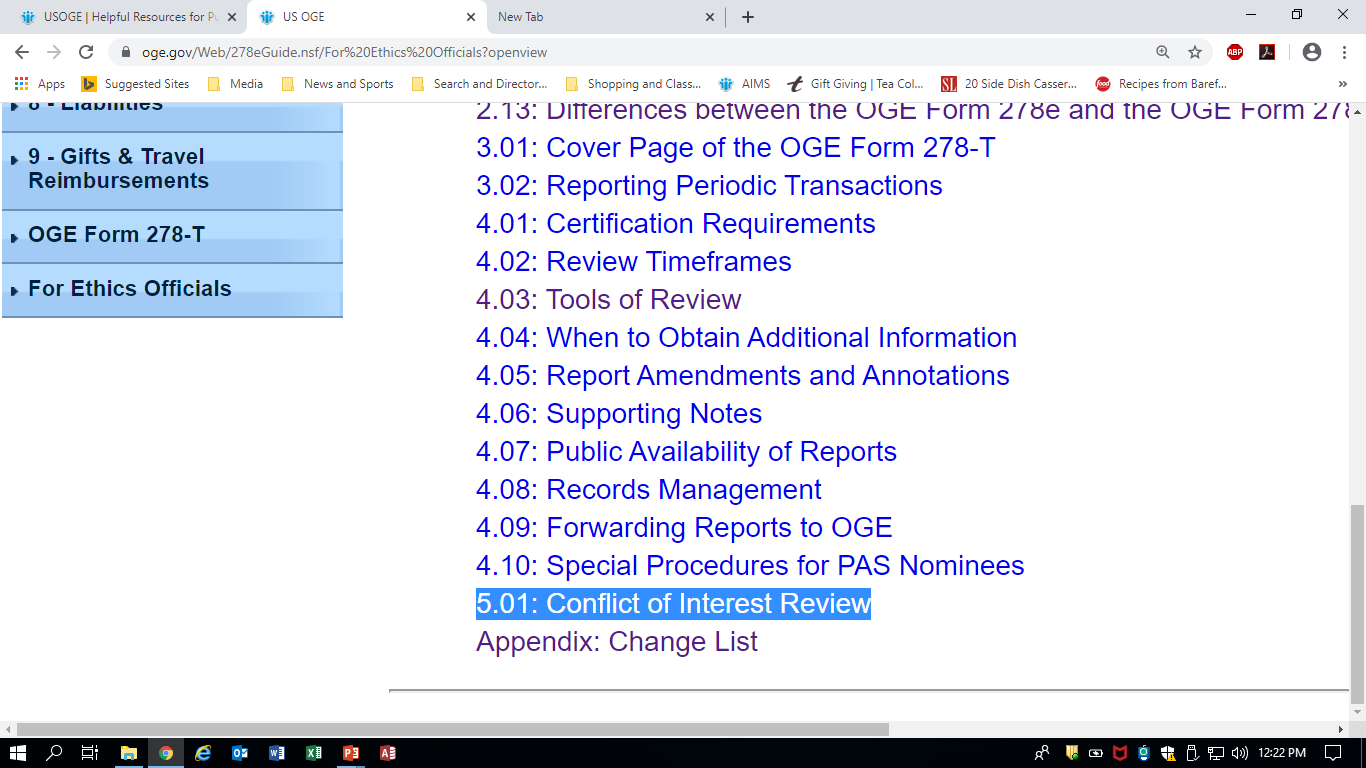 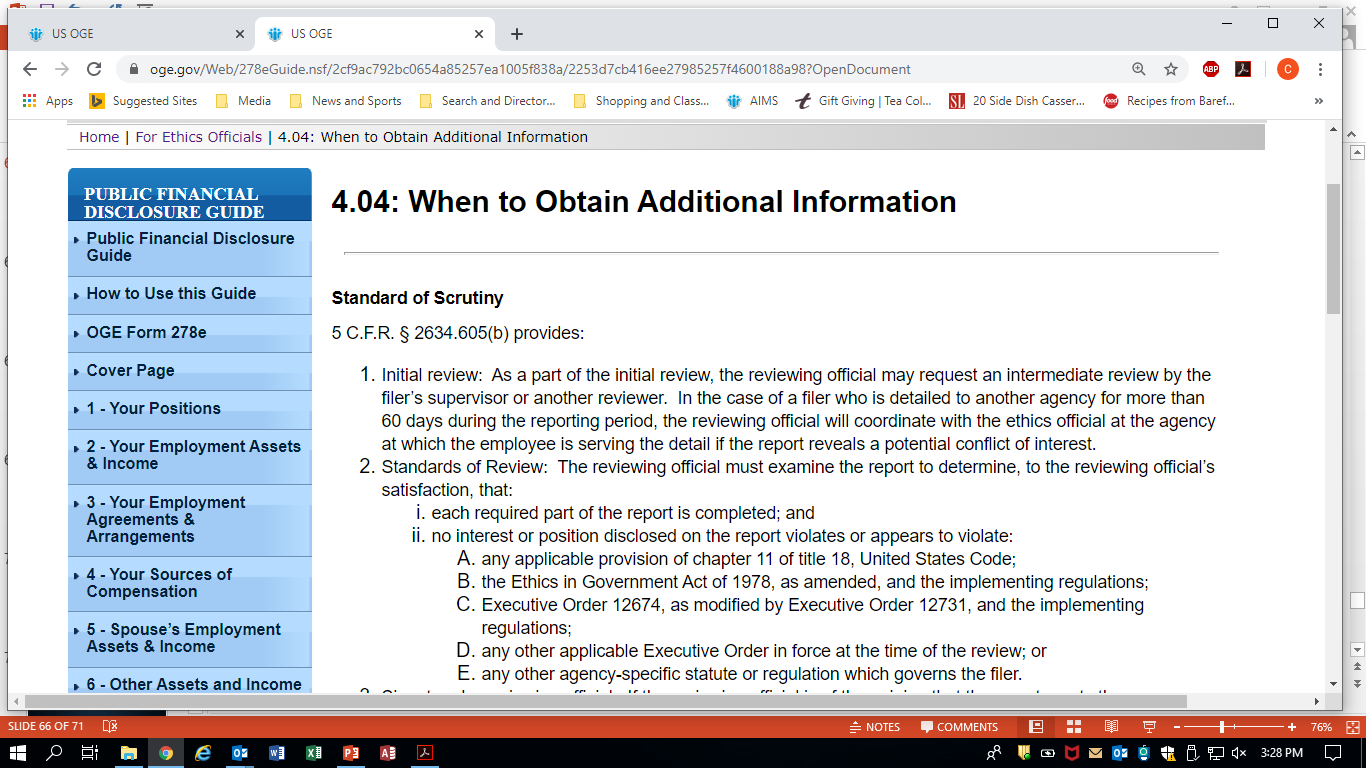 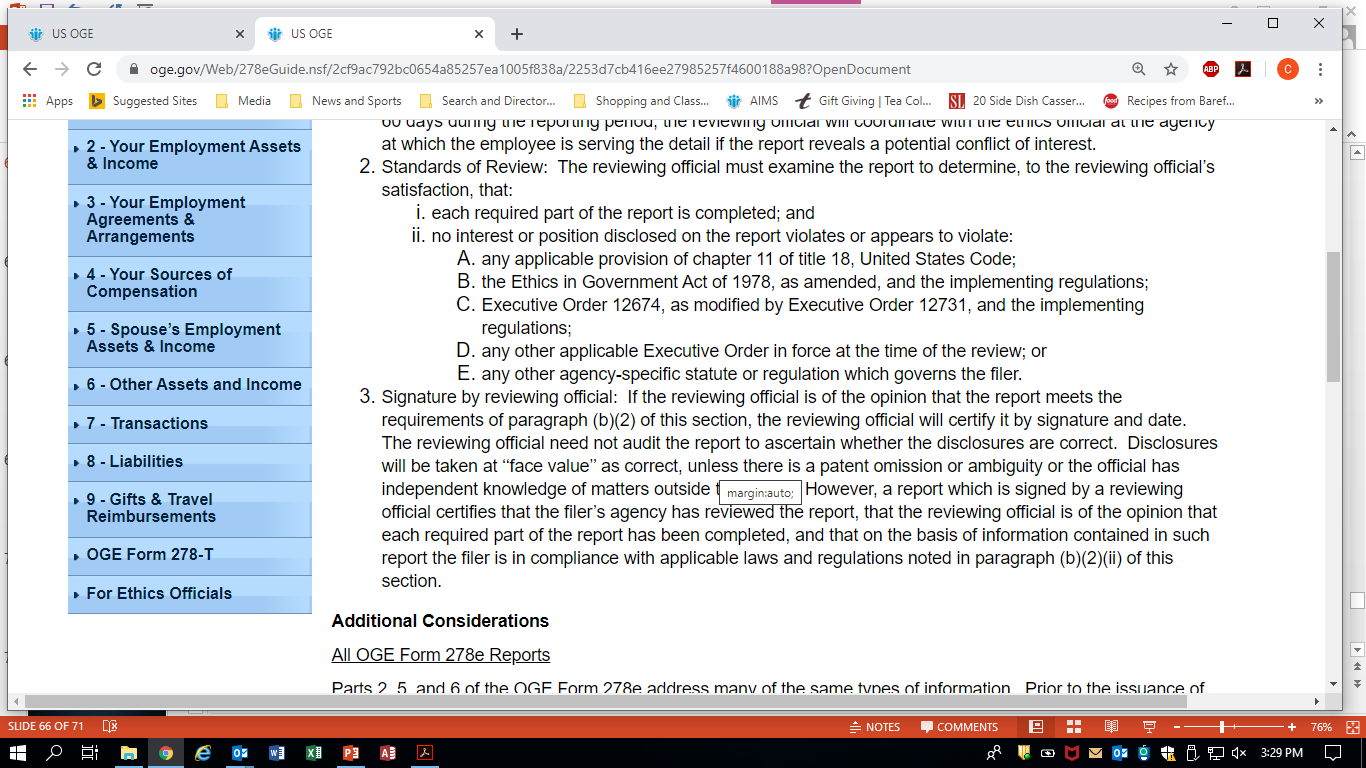 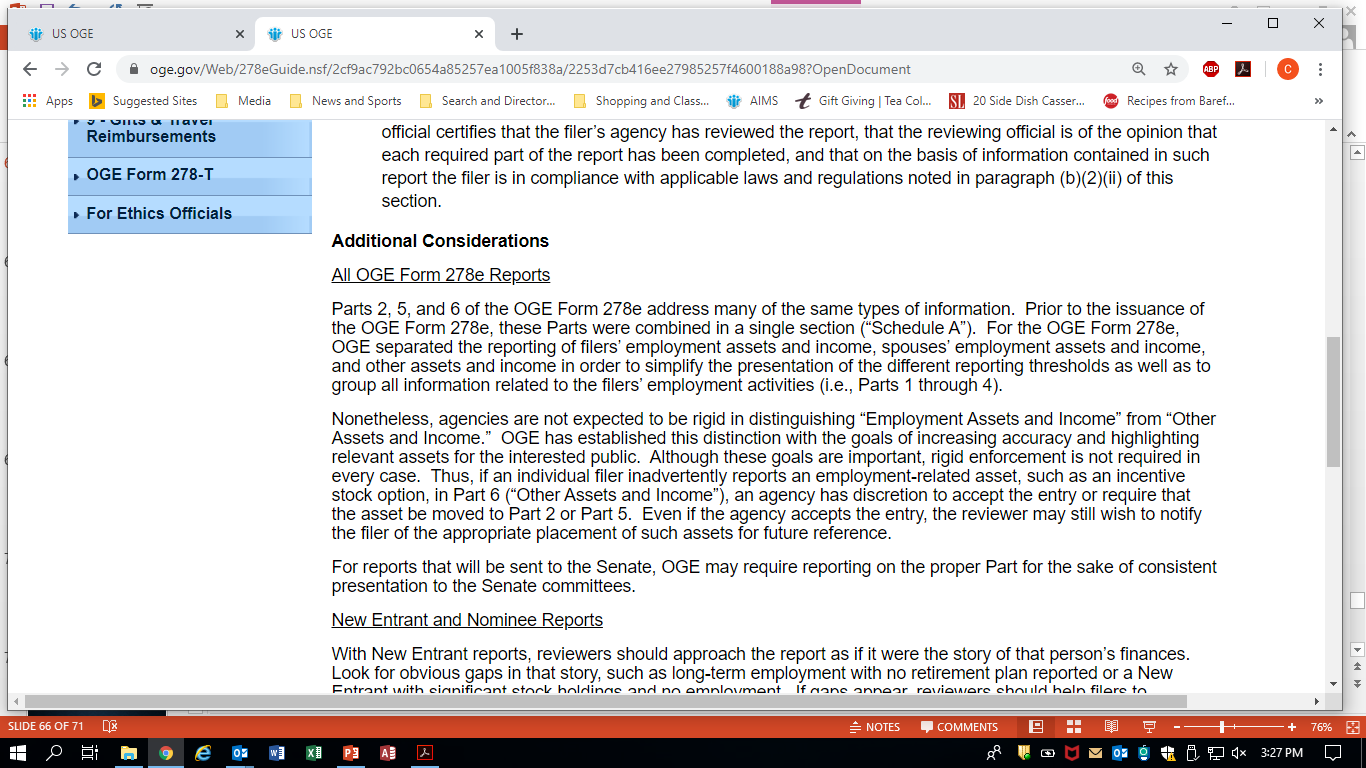 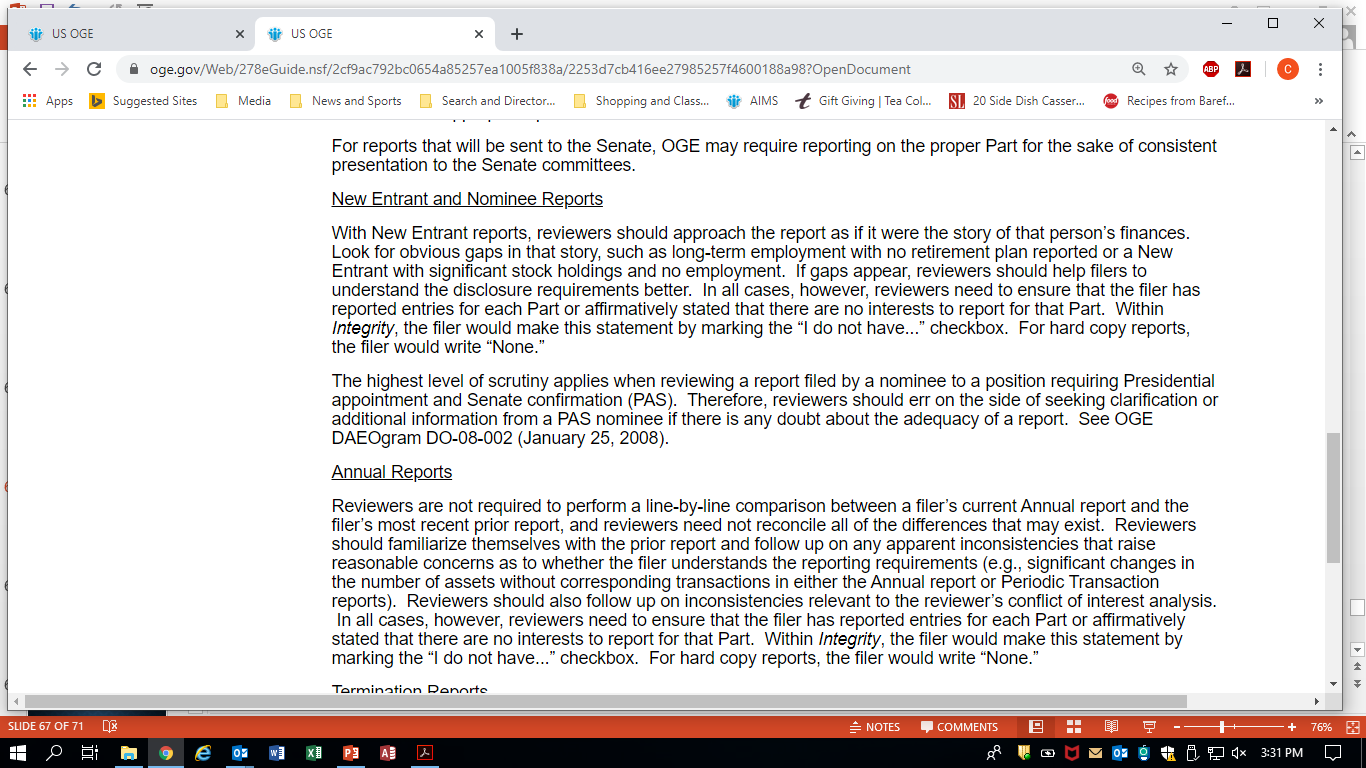 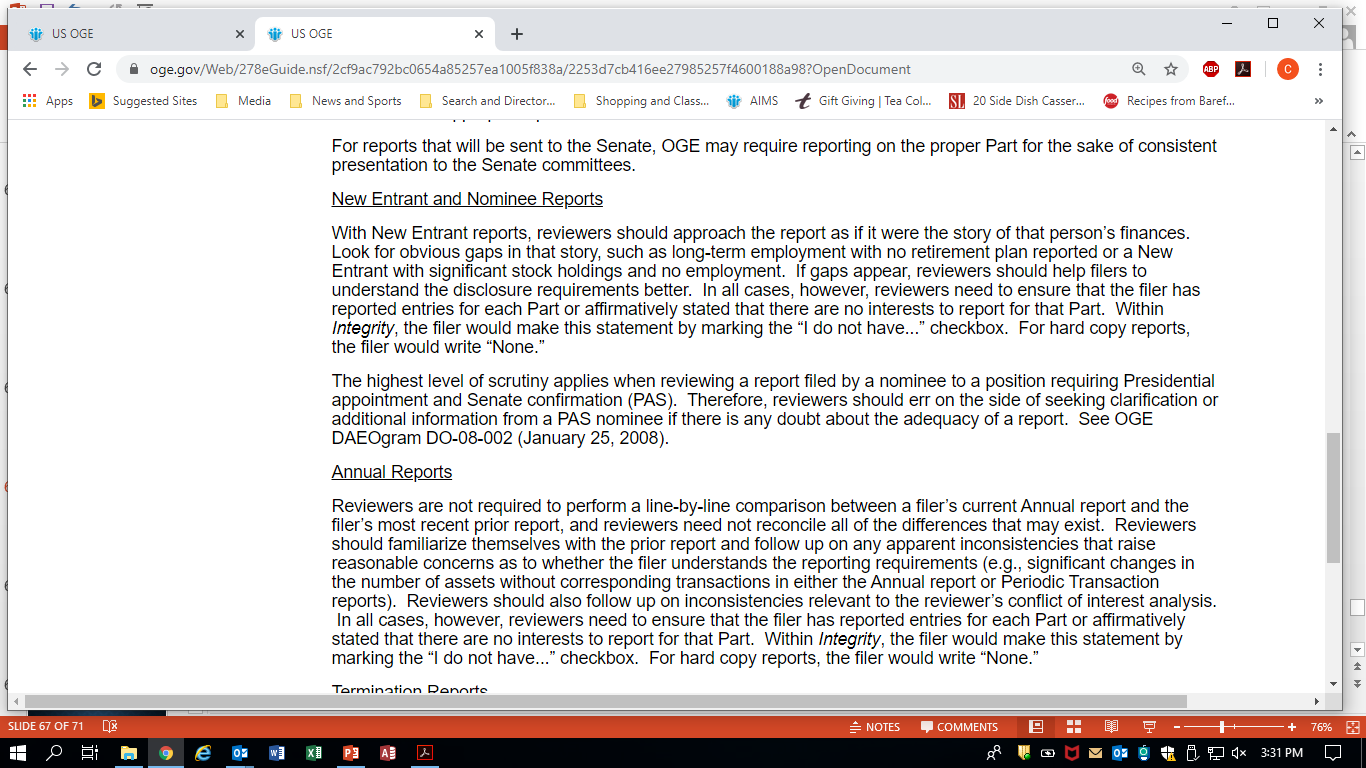 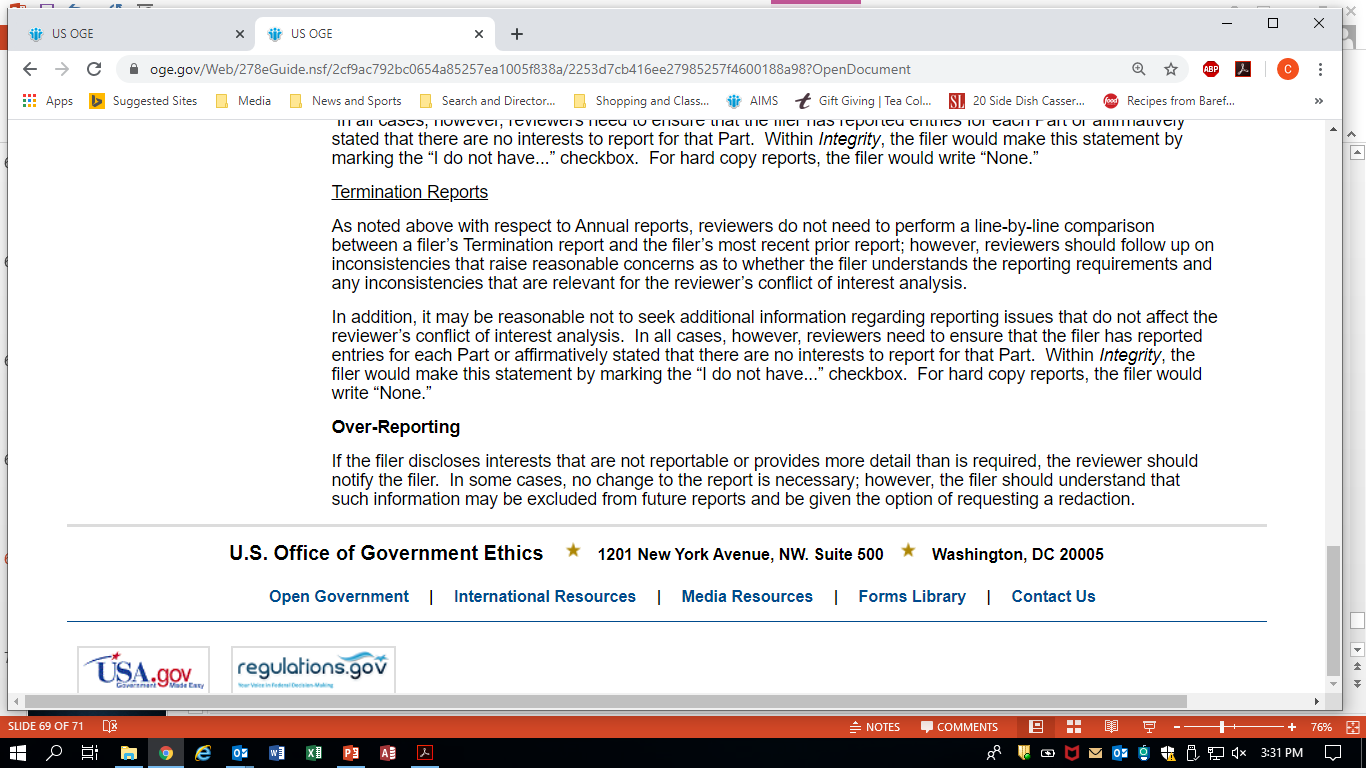 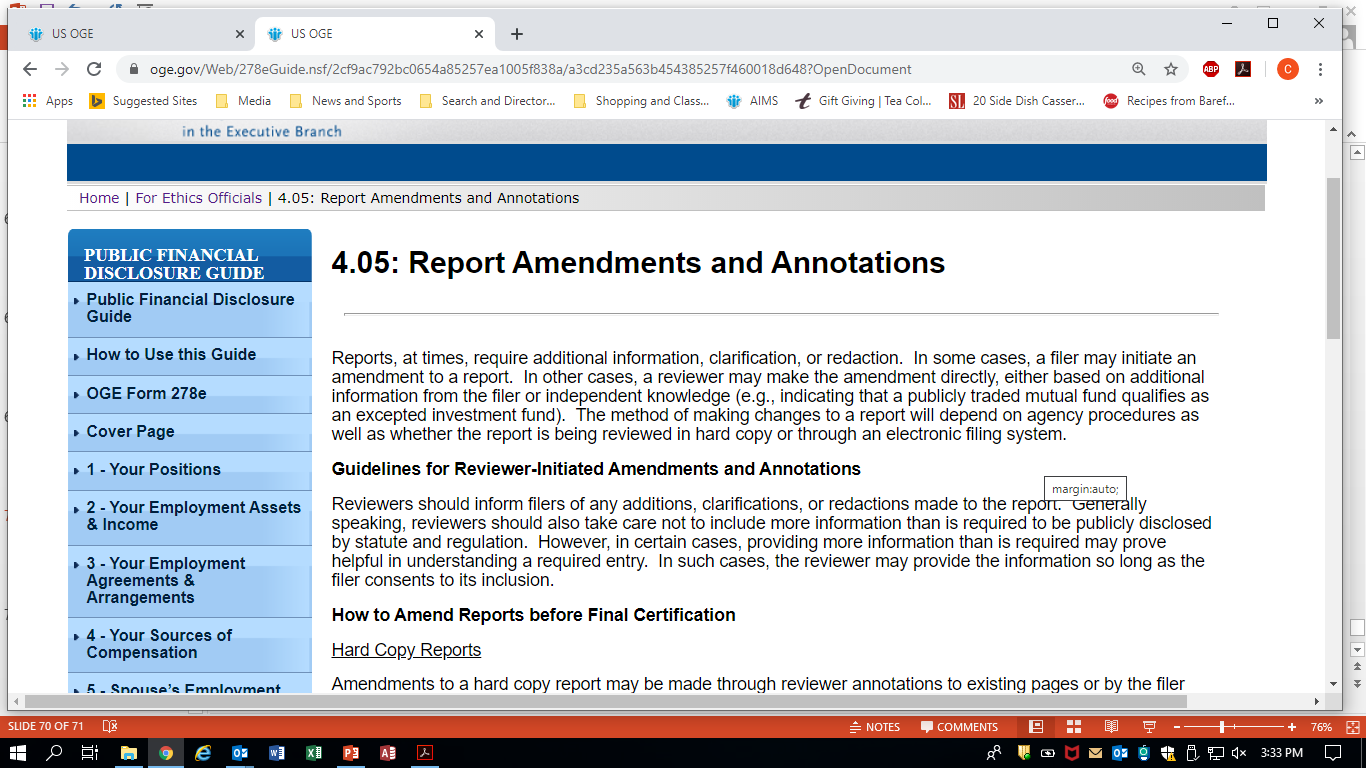 Before Final Certification
After Final Certification by the Agency
After Final Certification by OGE
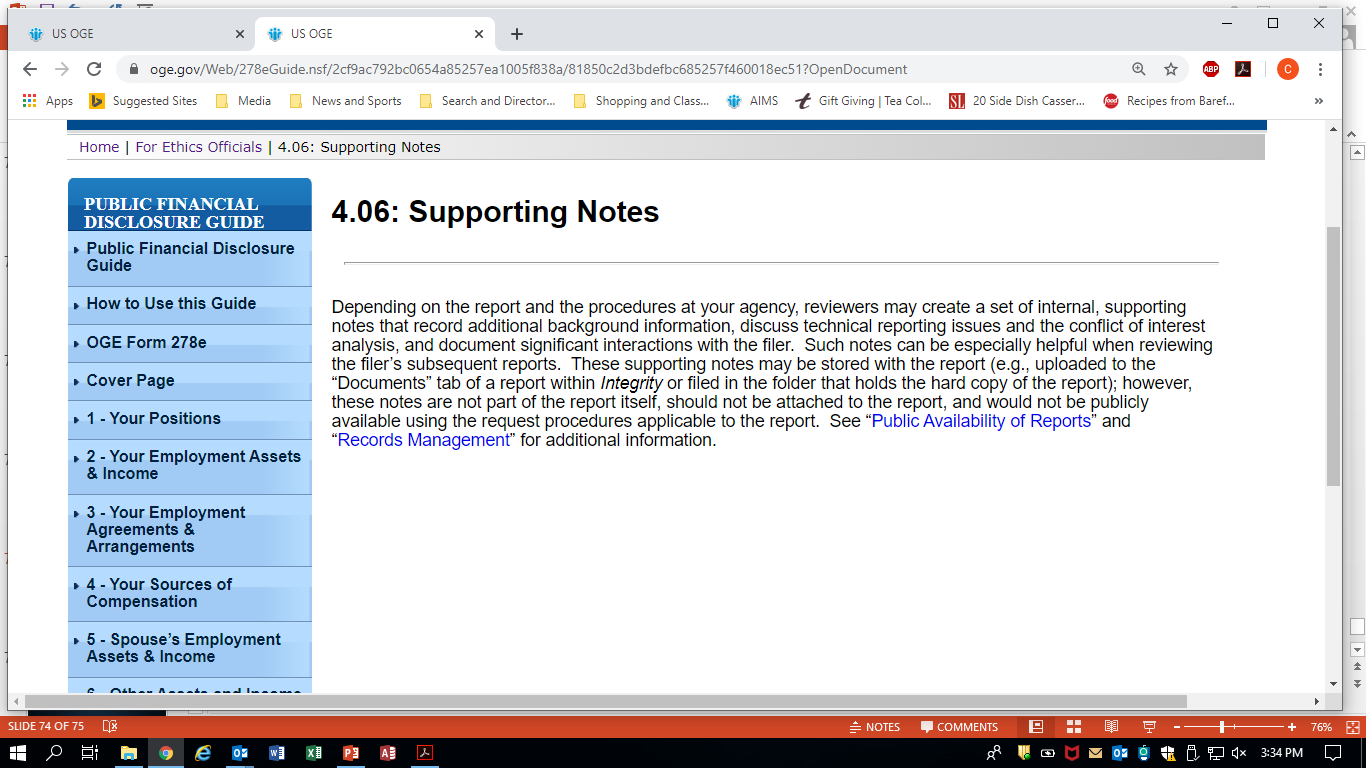 Goals
Prevent where possible
Fix when found
Technical Review
SUBSTANTIVE REVIEW
What Is Certification?
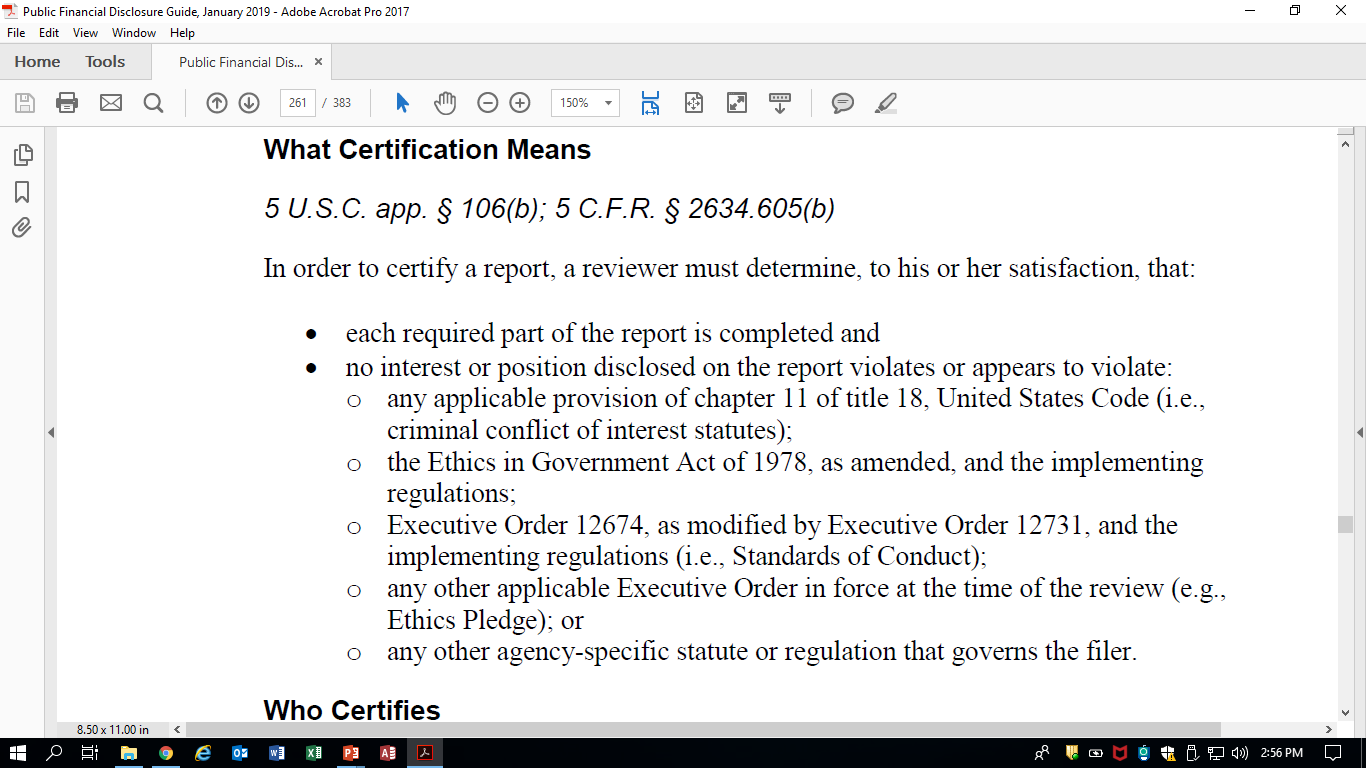 Know Your Role
Play Your Part
Thank YOu